Презентацию подготовила
Асланян Анжела Ованесовна
учитель начальных классов
ФГОУ – сош №21 г.Еревана
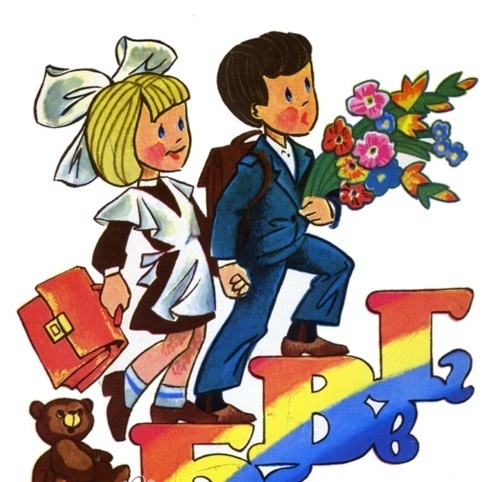 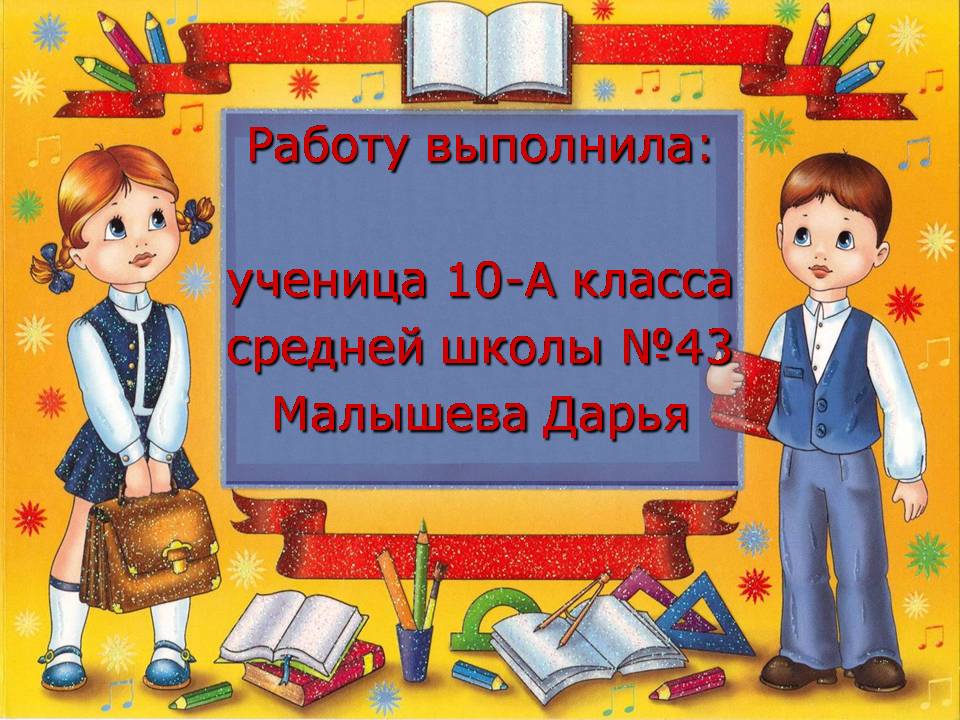 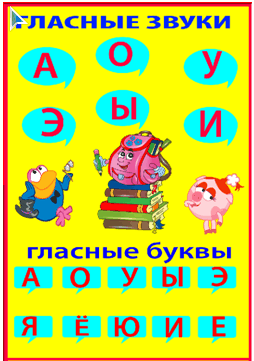 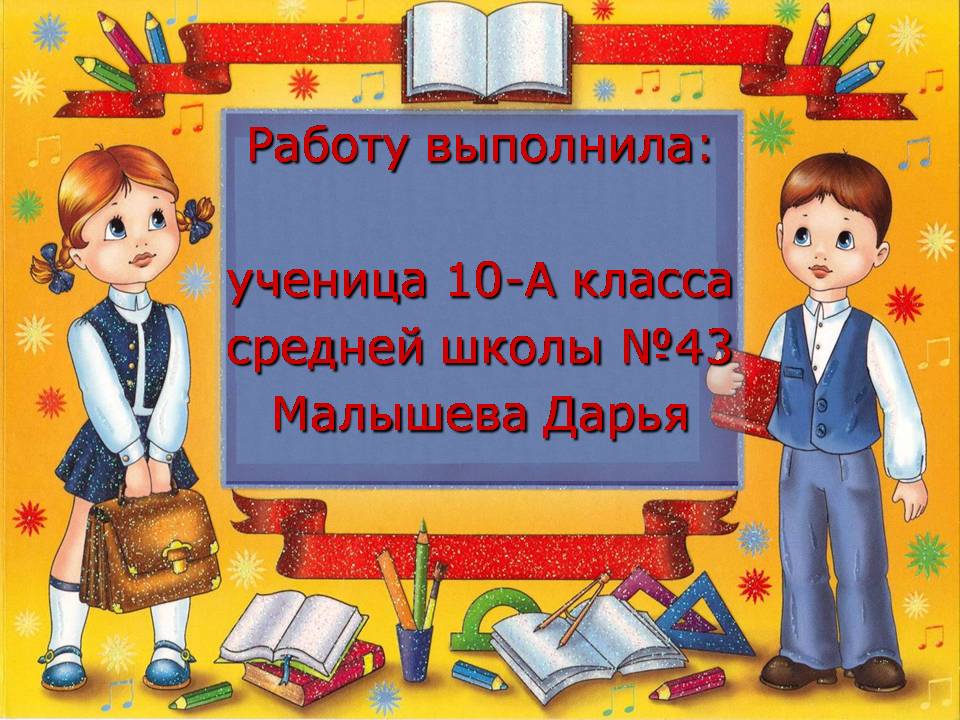 Поздравляем!
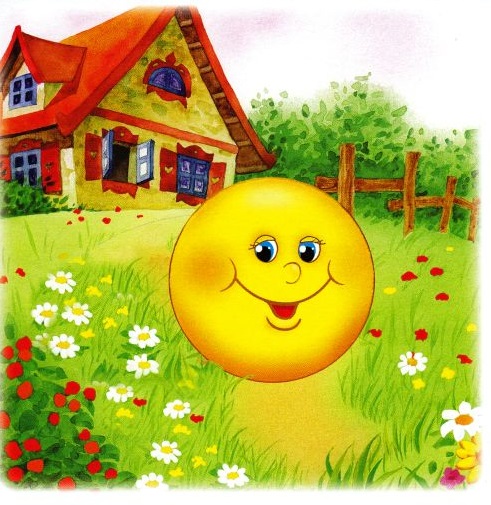 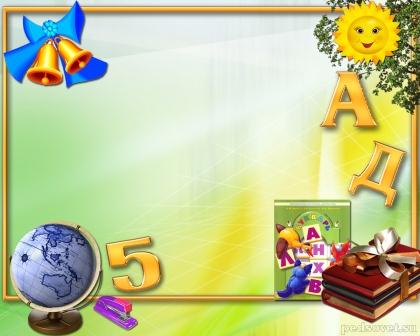 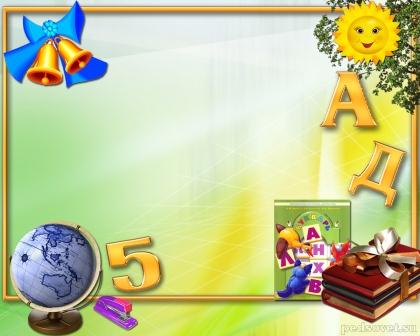 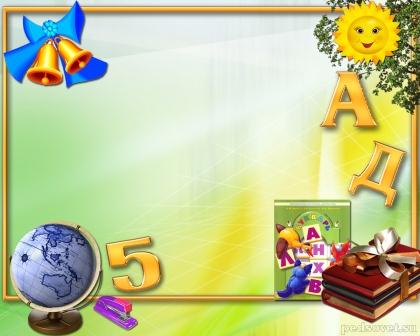 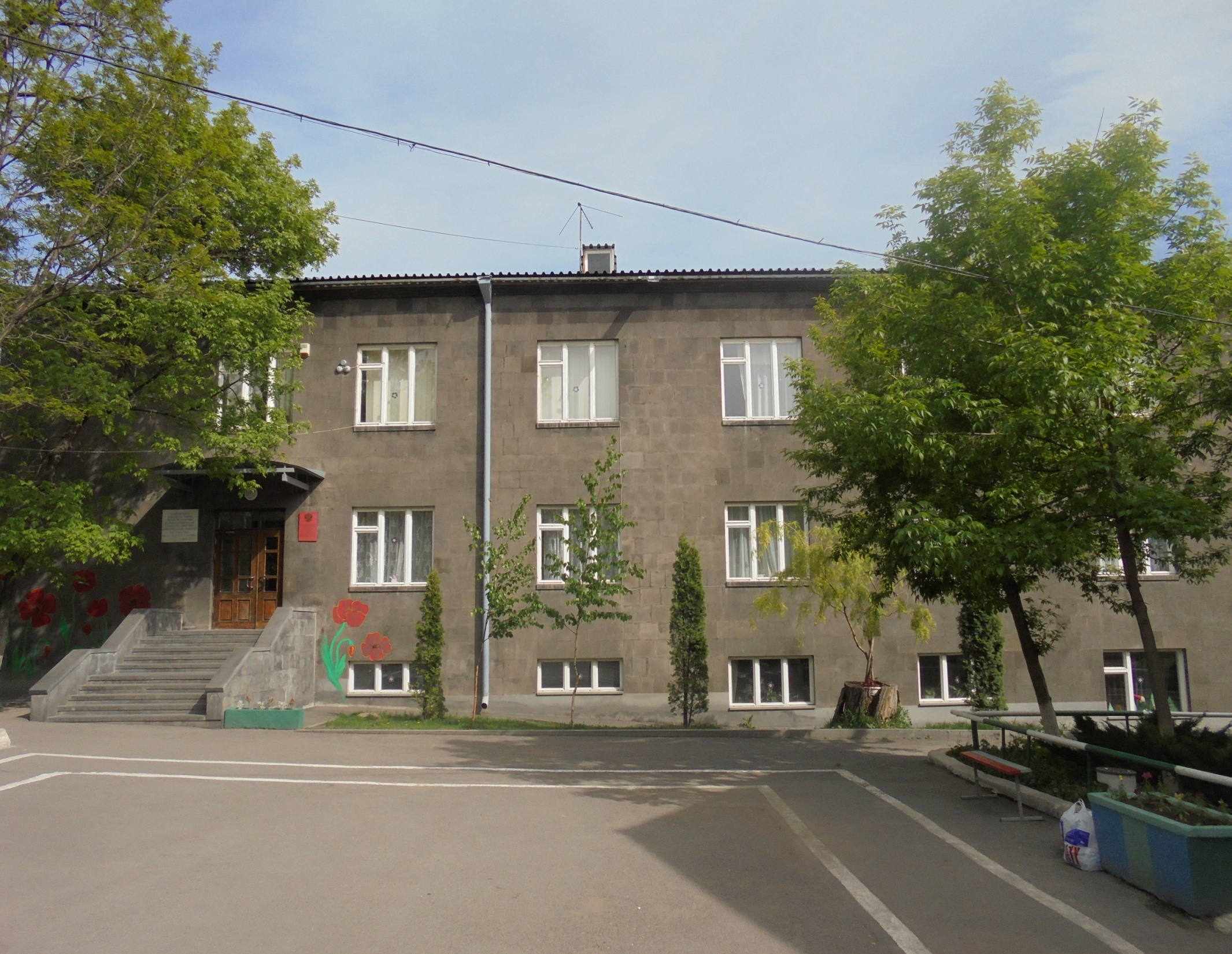 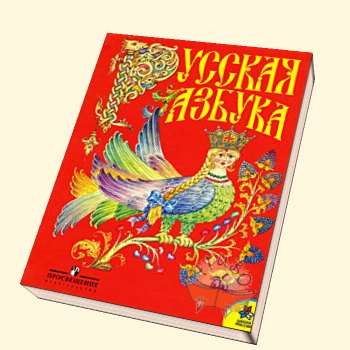 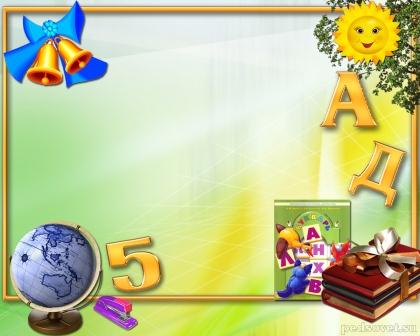 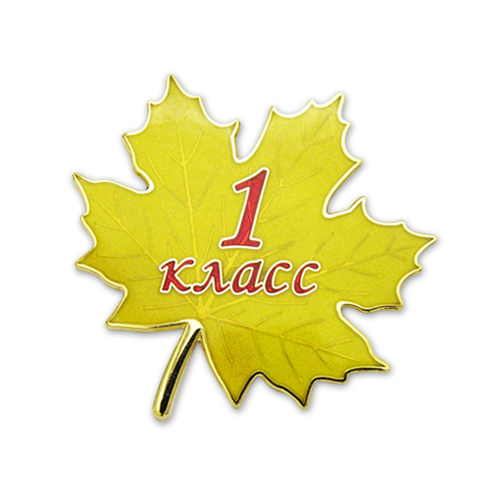 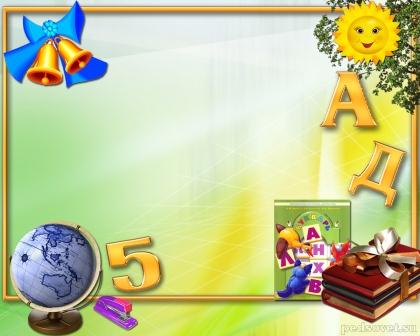 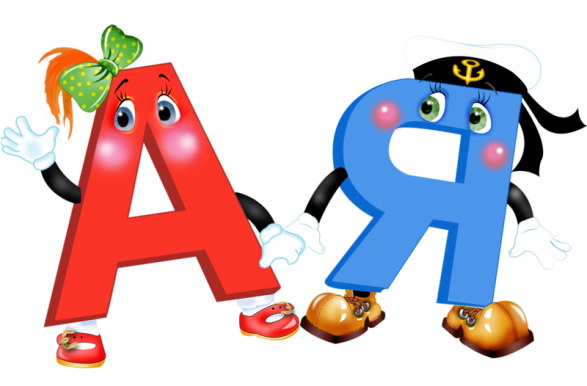 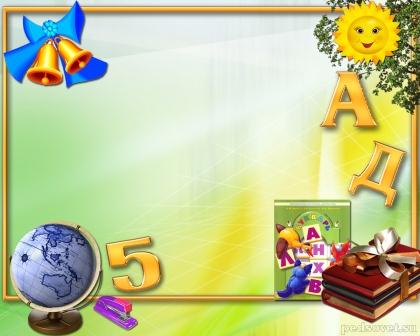 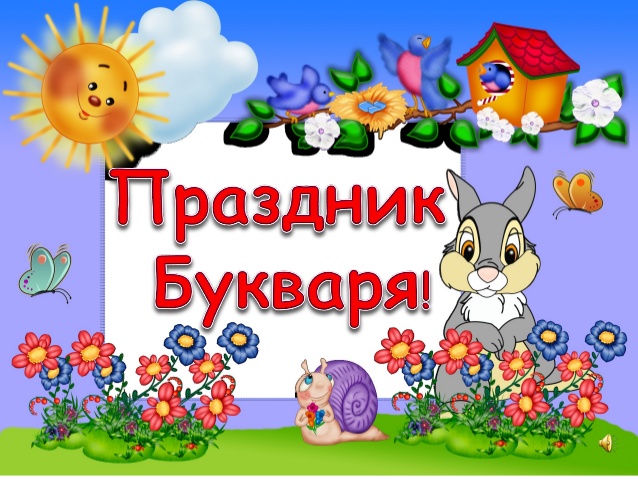 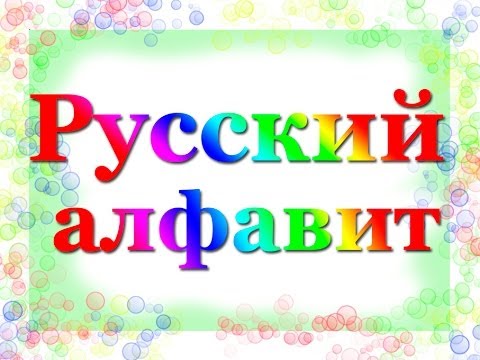 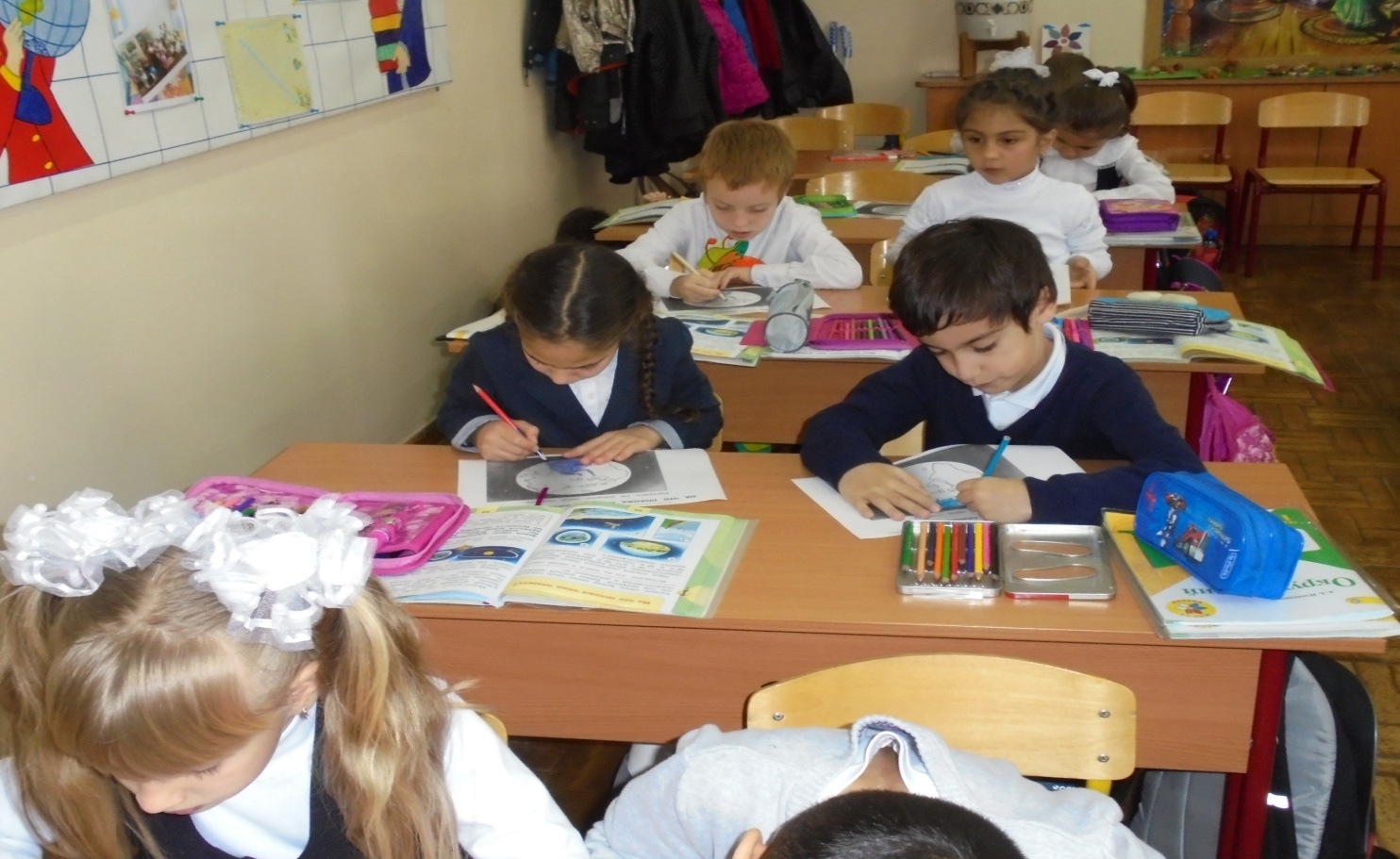 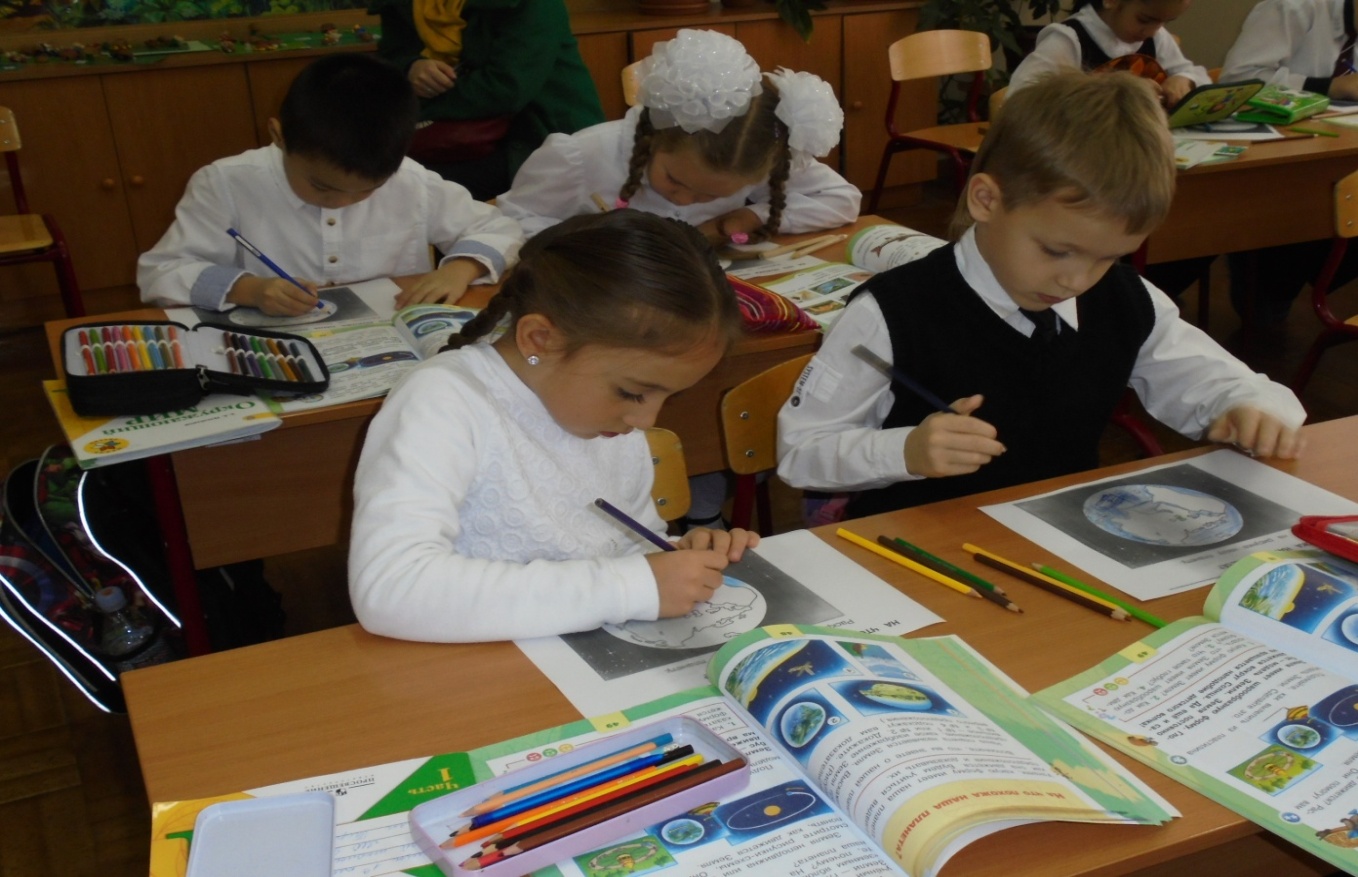 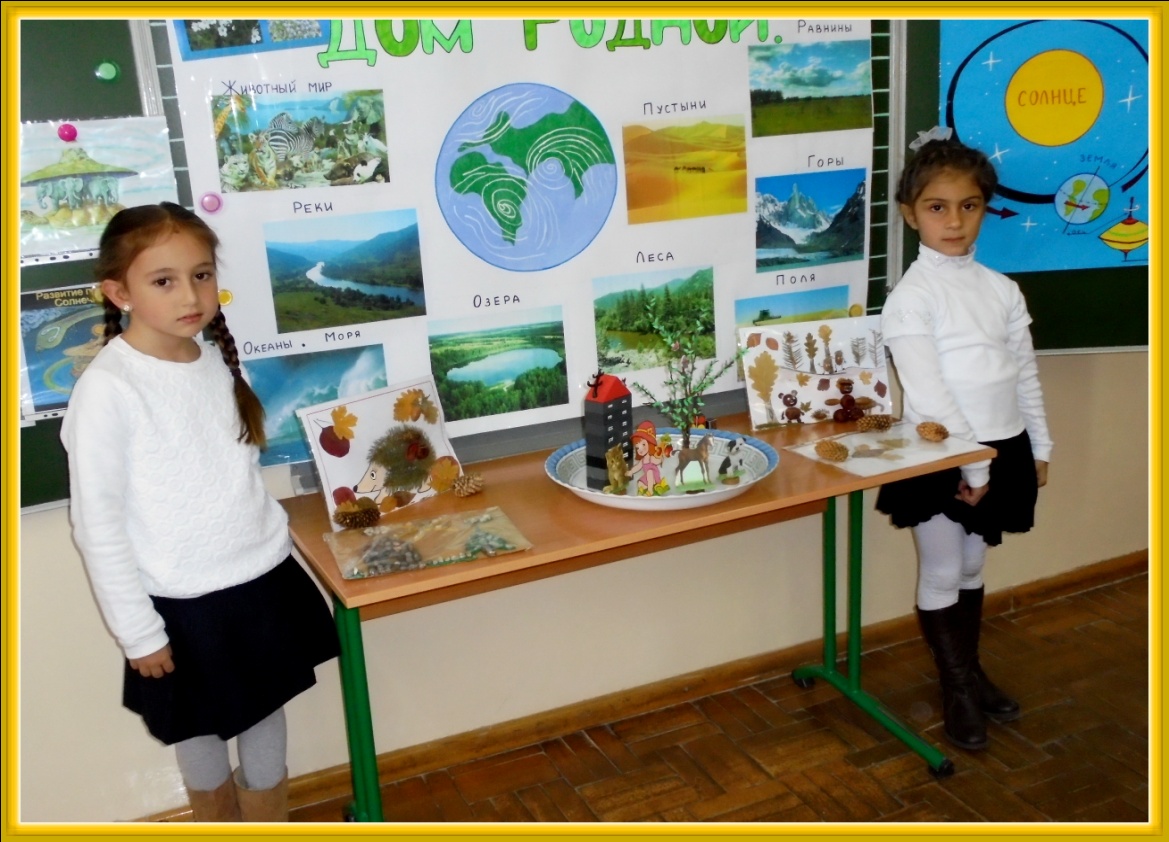 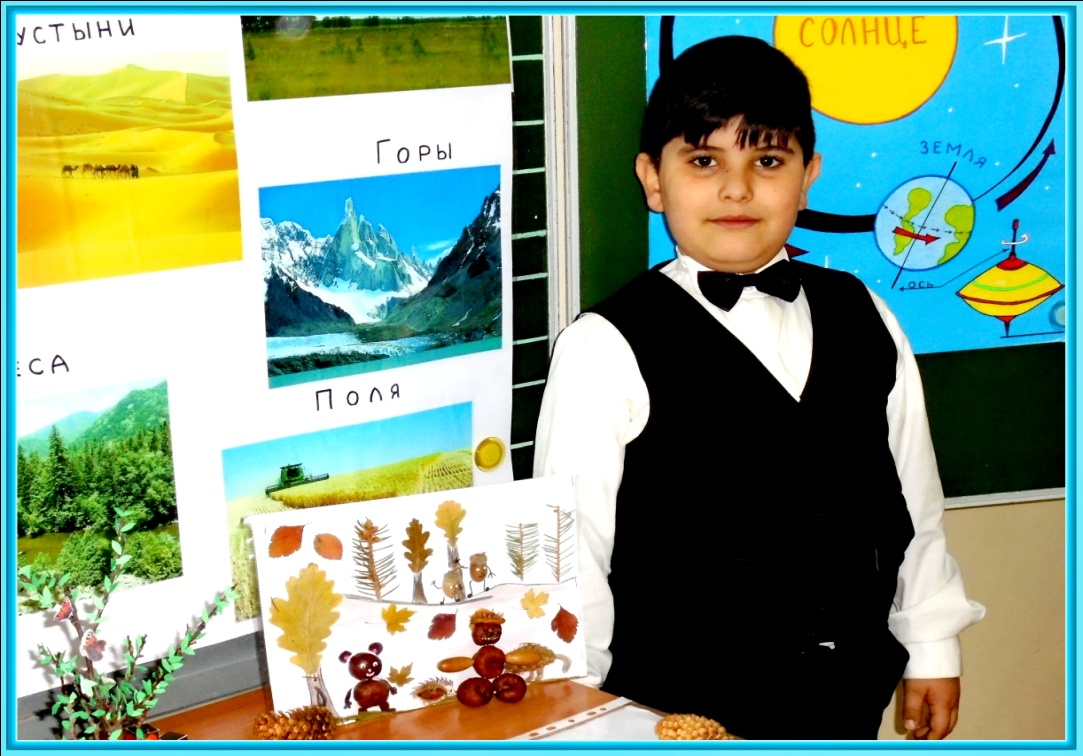 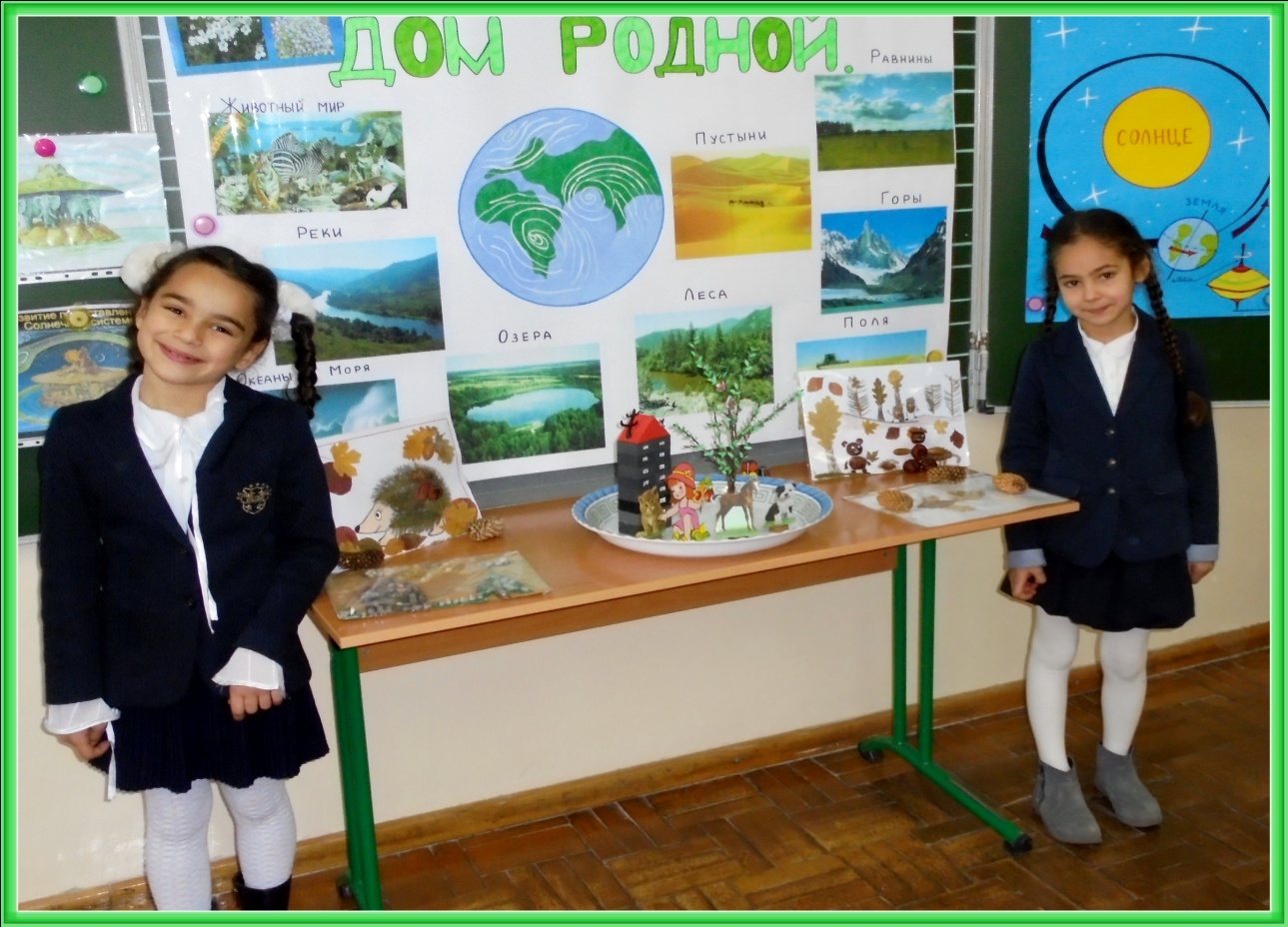 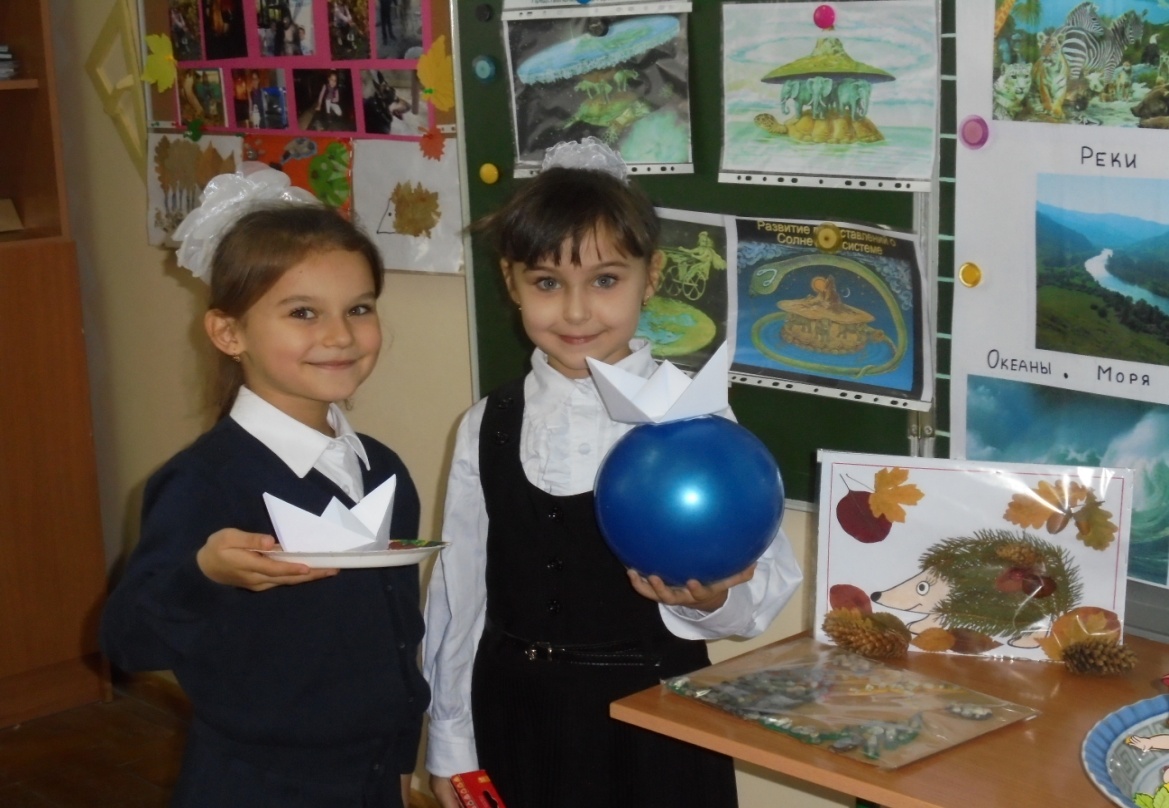 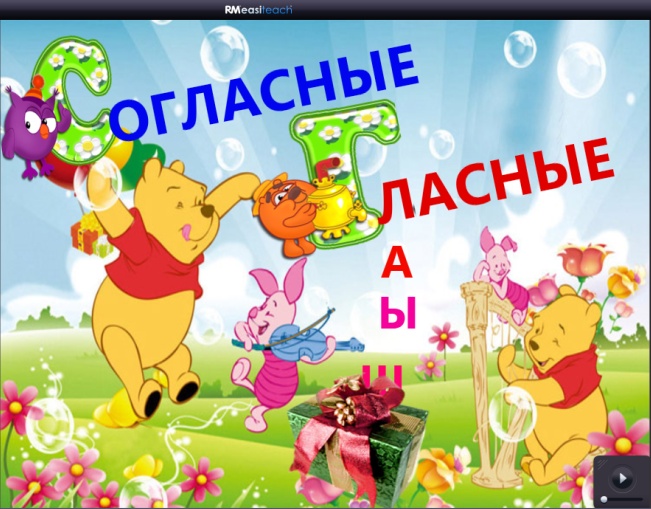 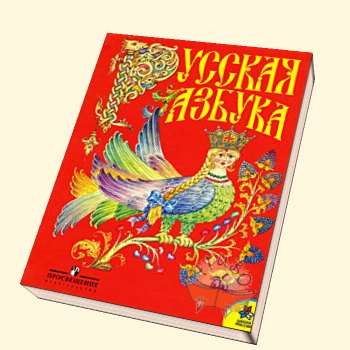 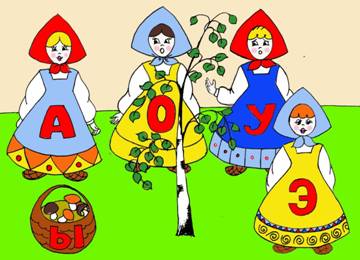 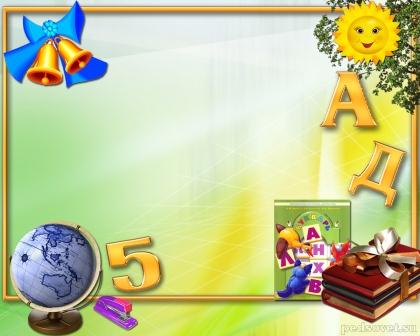 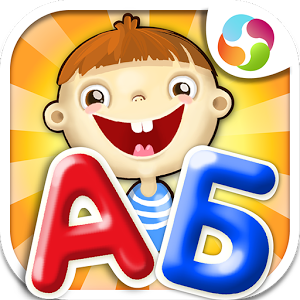 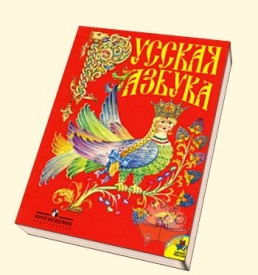 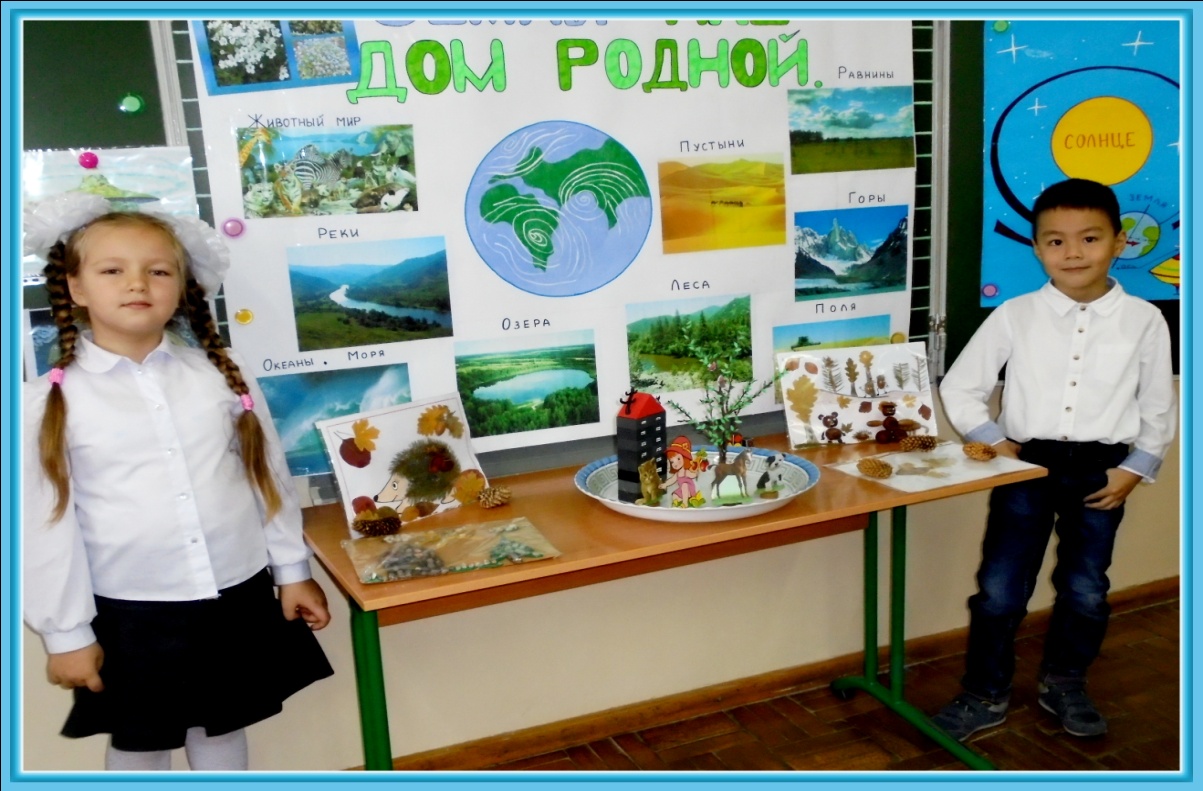 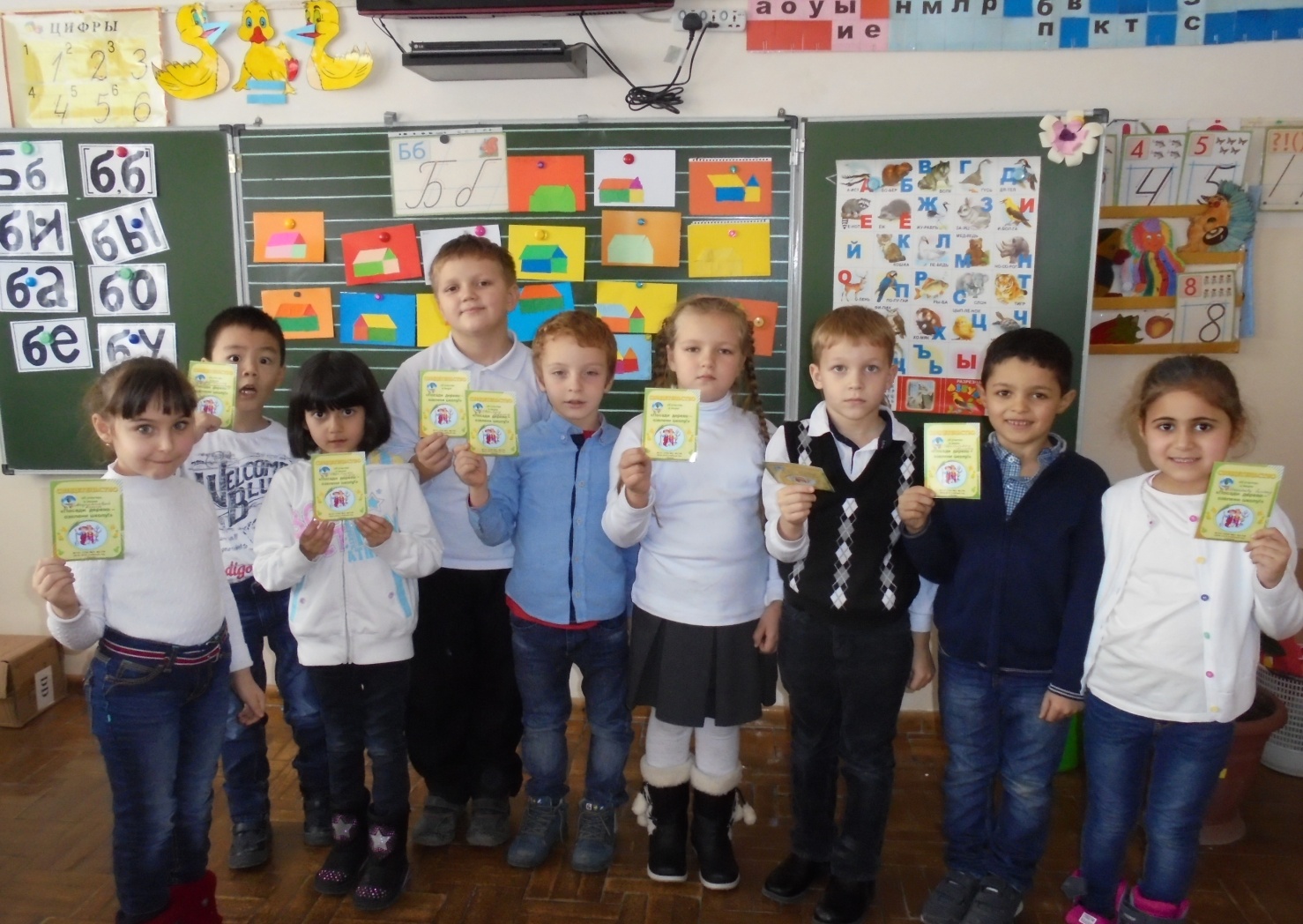 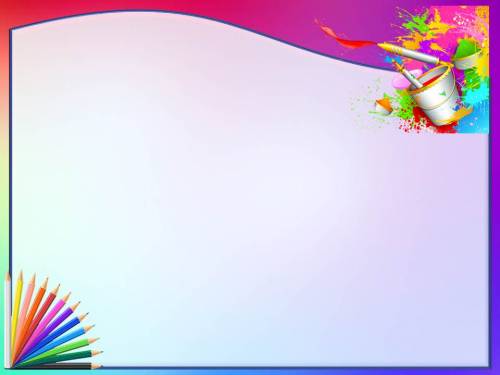 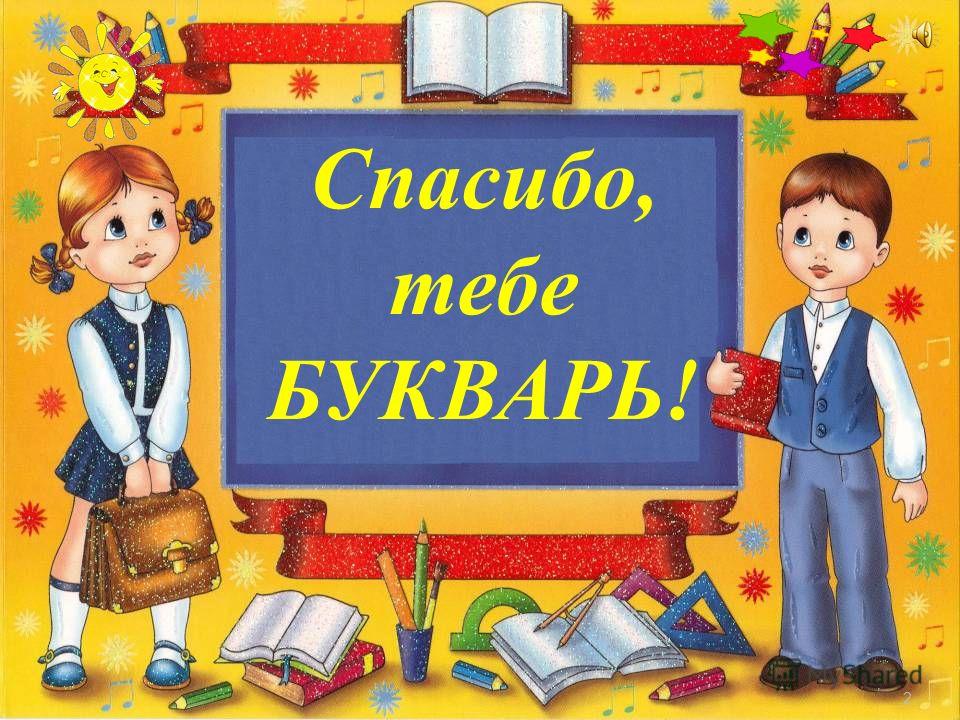 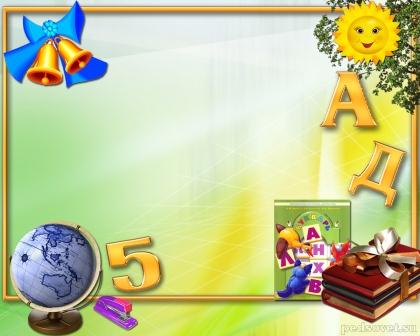 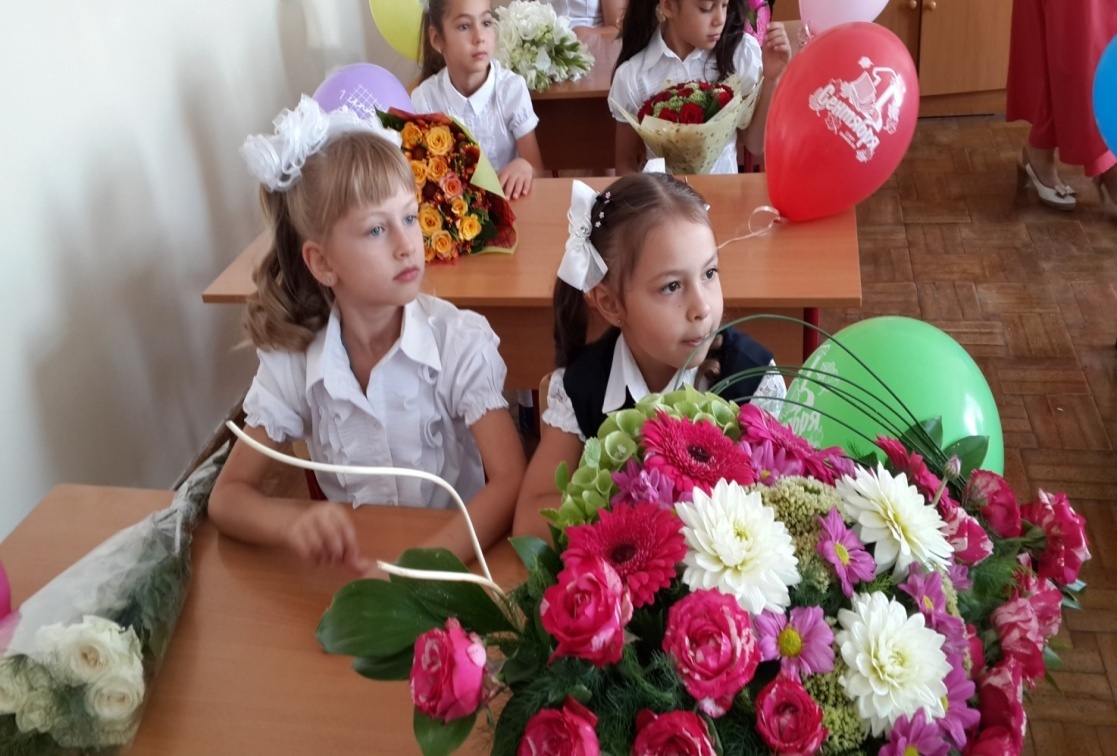 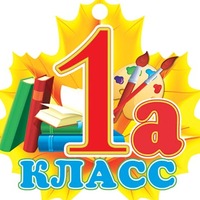 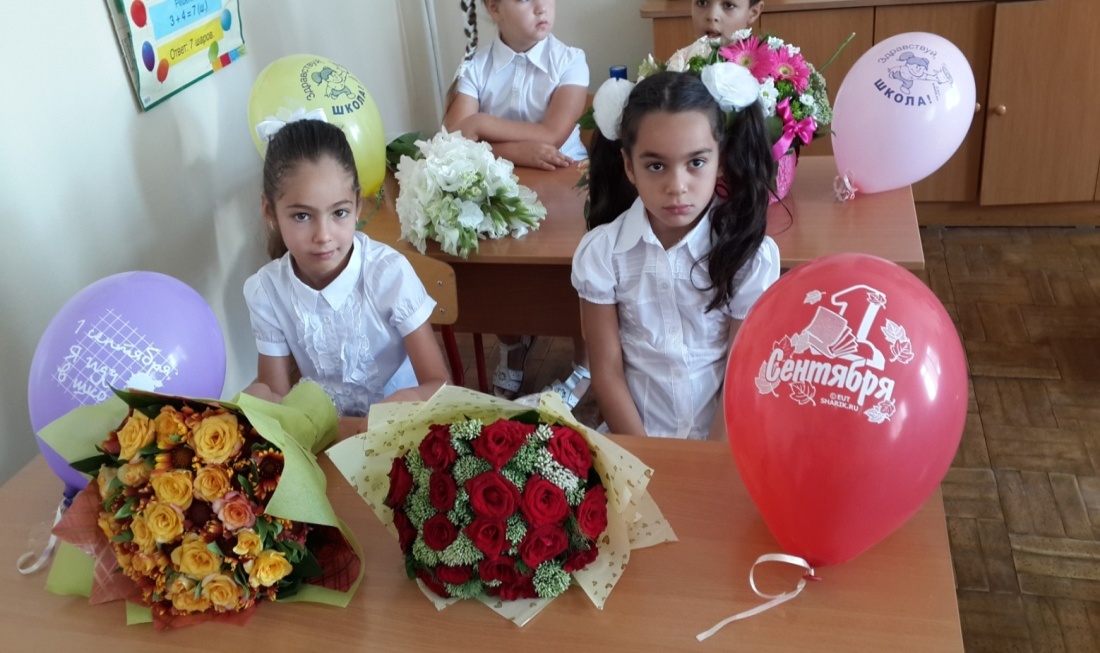 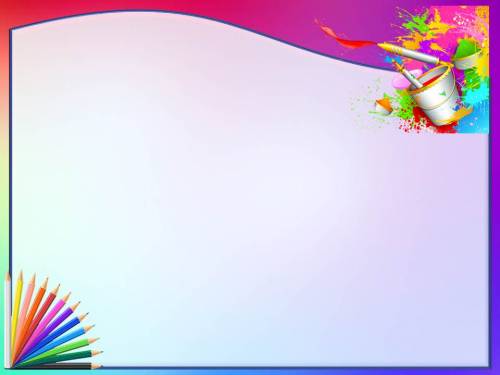 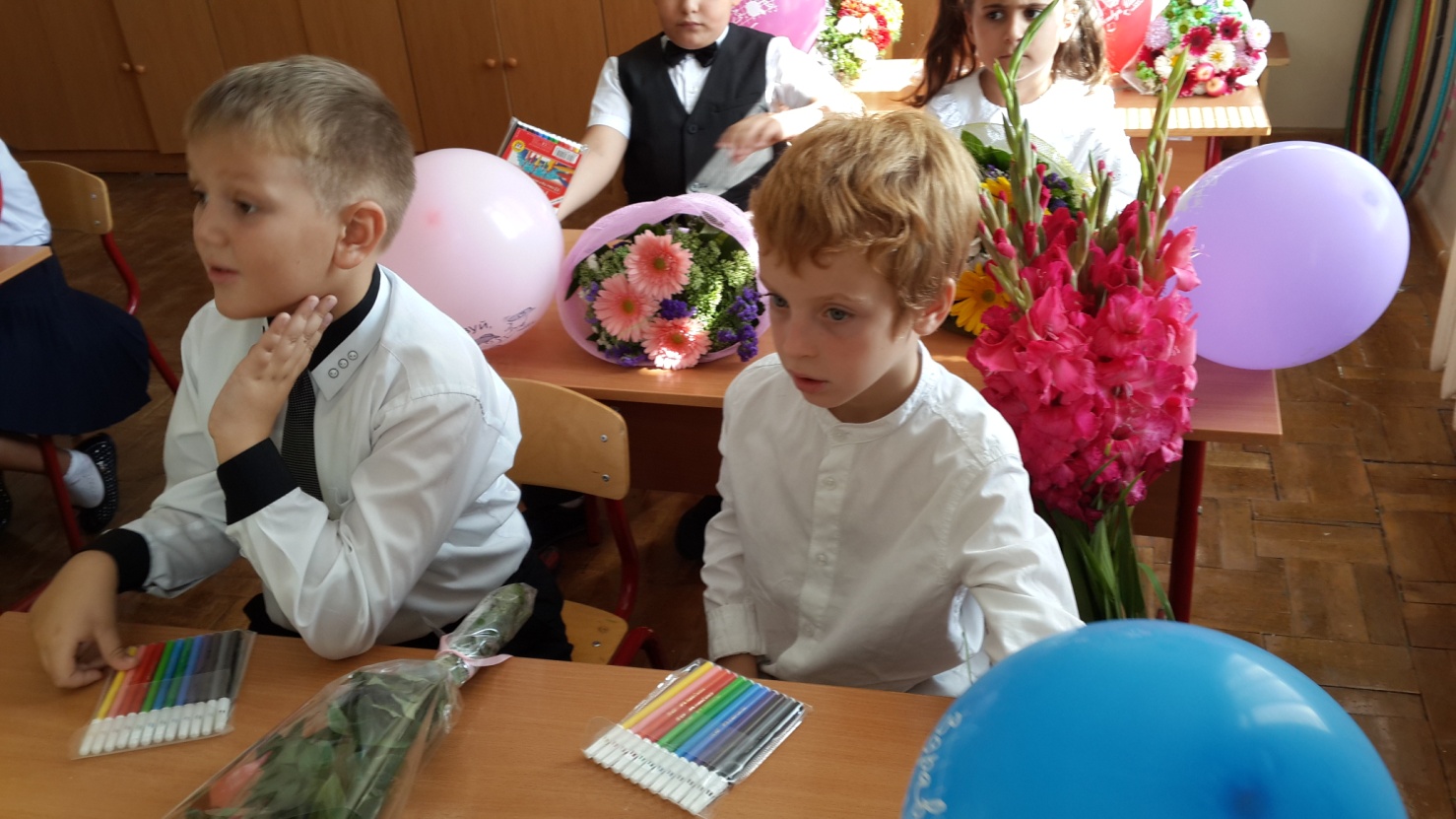 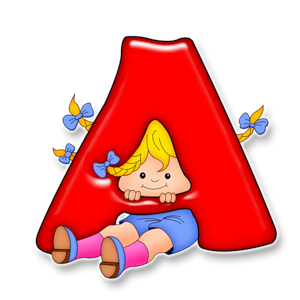 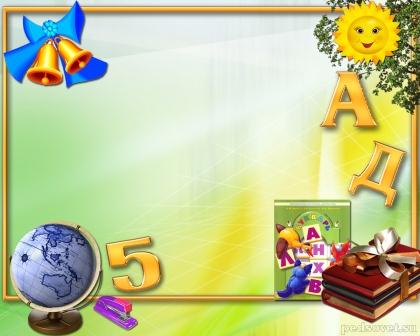 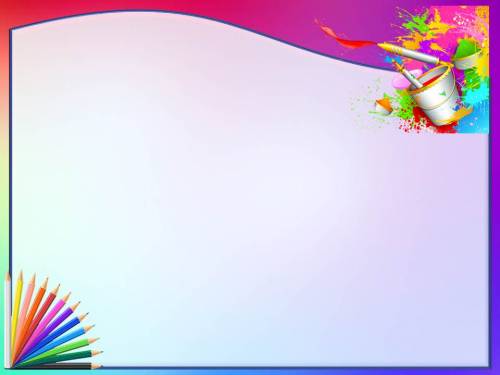 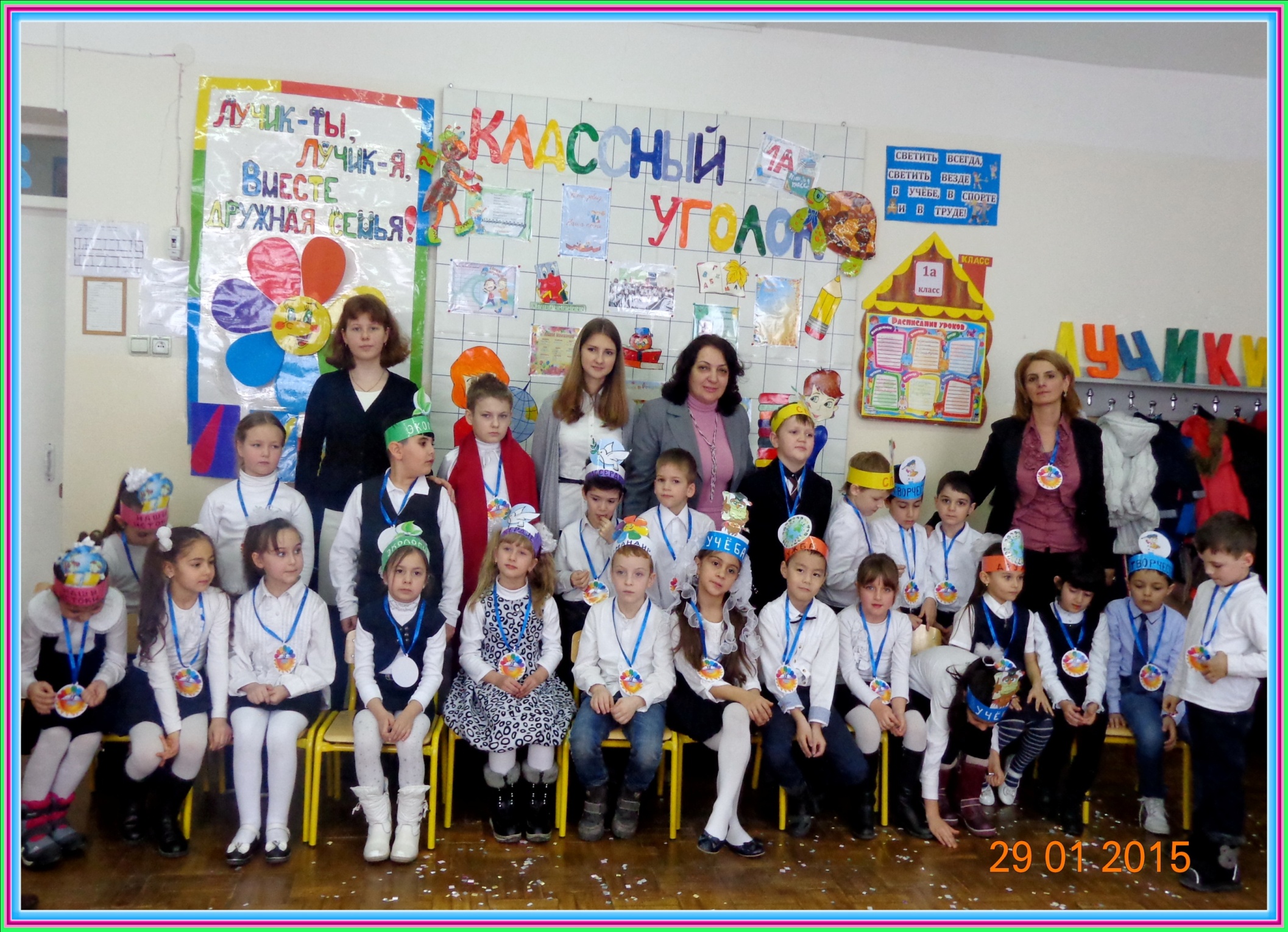 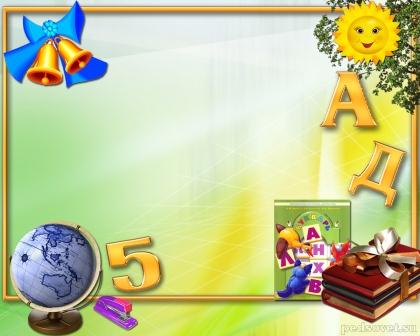 К
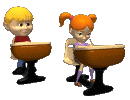 И
З
Ж
Е
Д
В
СПАСИБО, КНИГА ПЕРВАЯ МОЯ!
Б
А
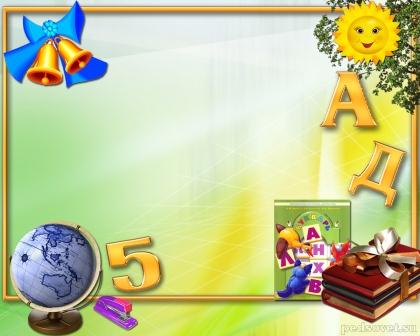 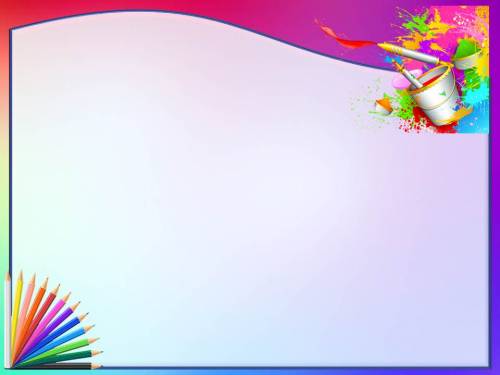 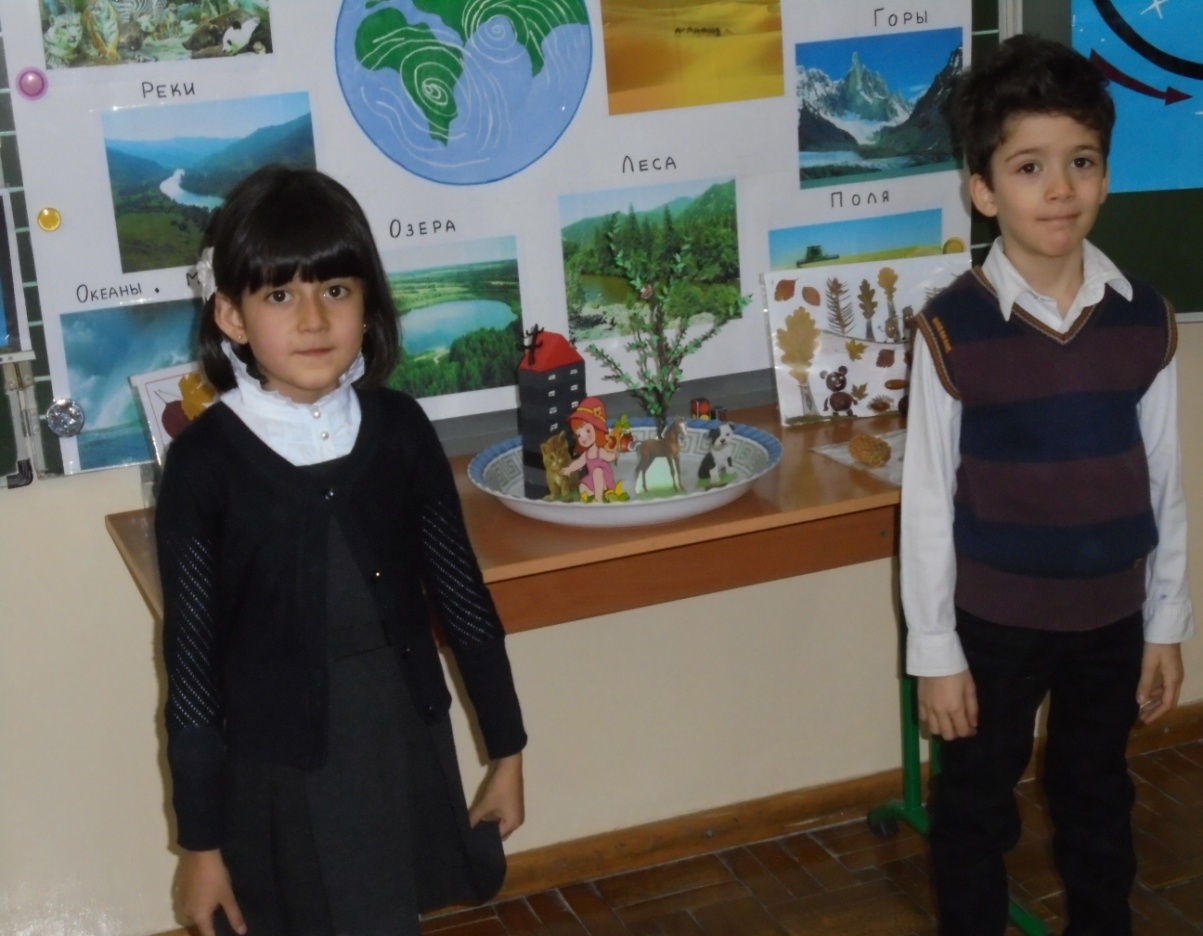 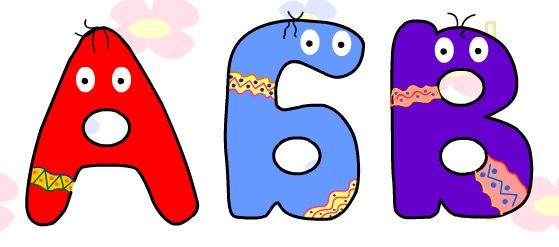 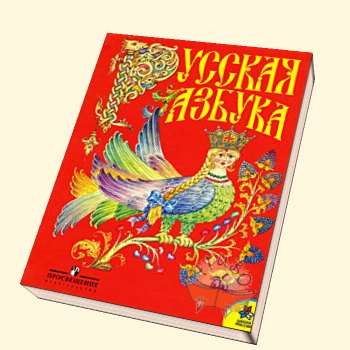 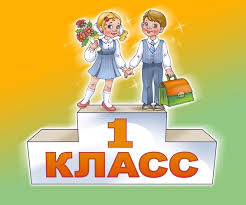 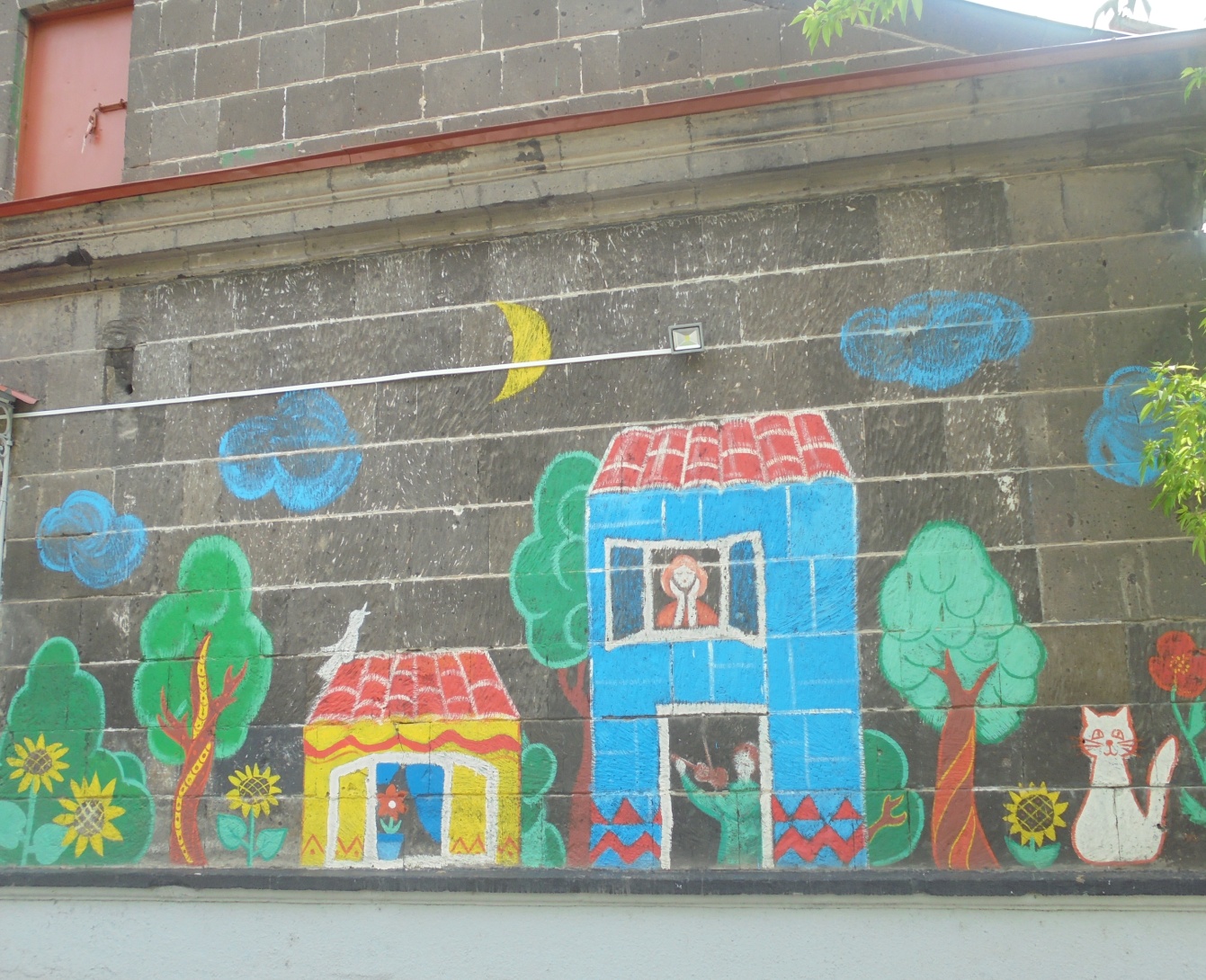 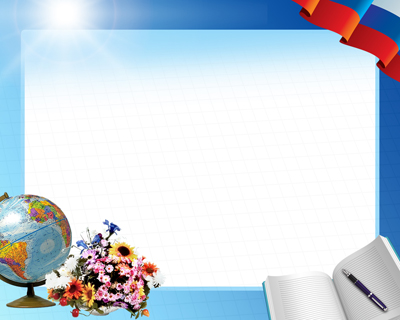 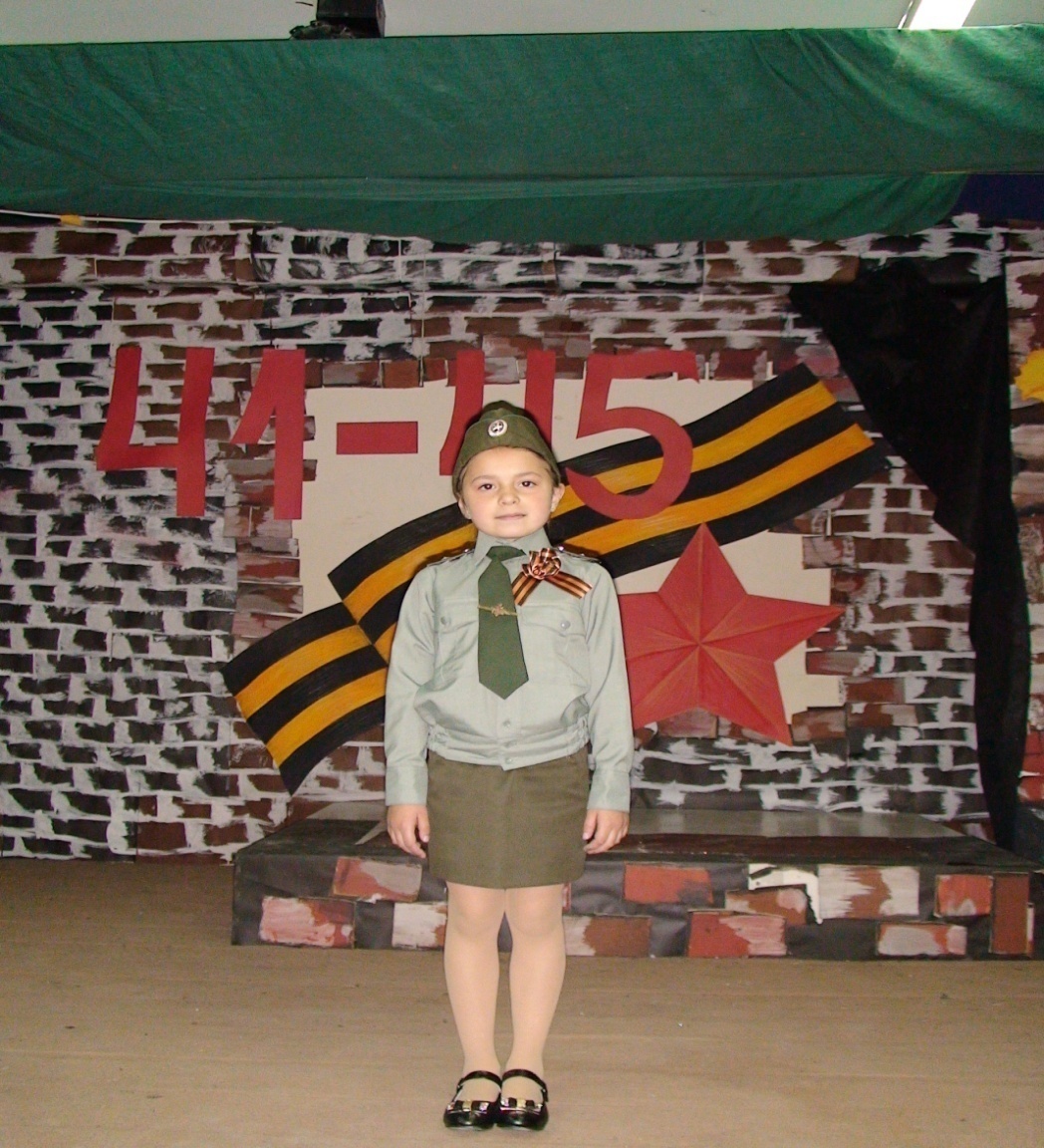 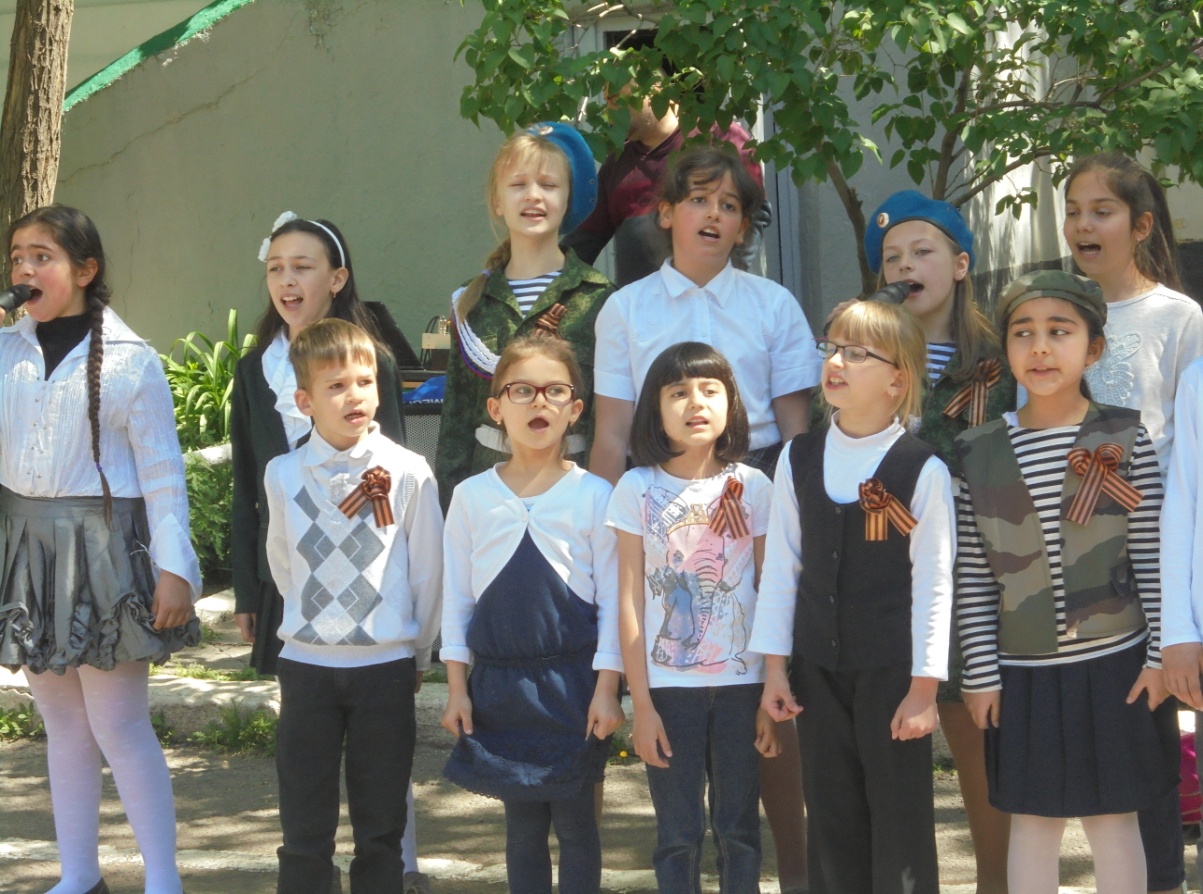 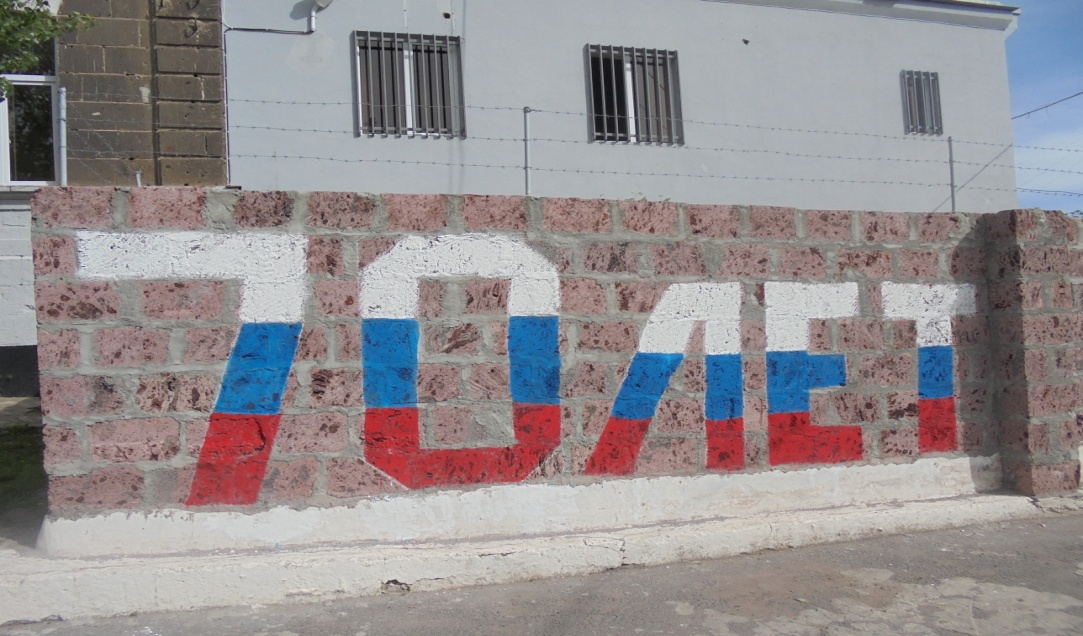 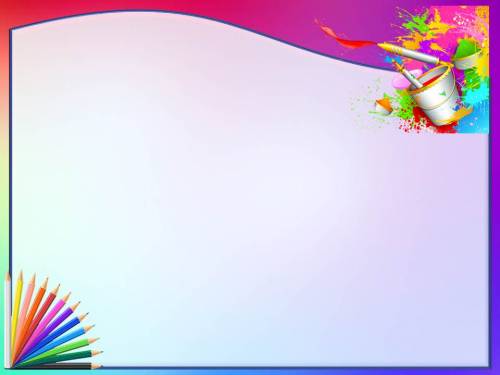 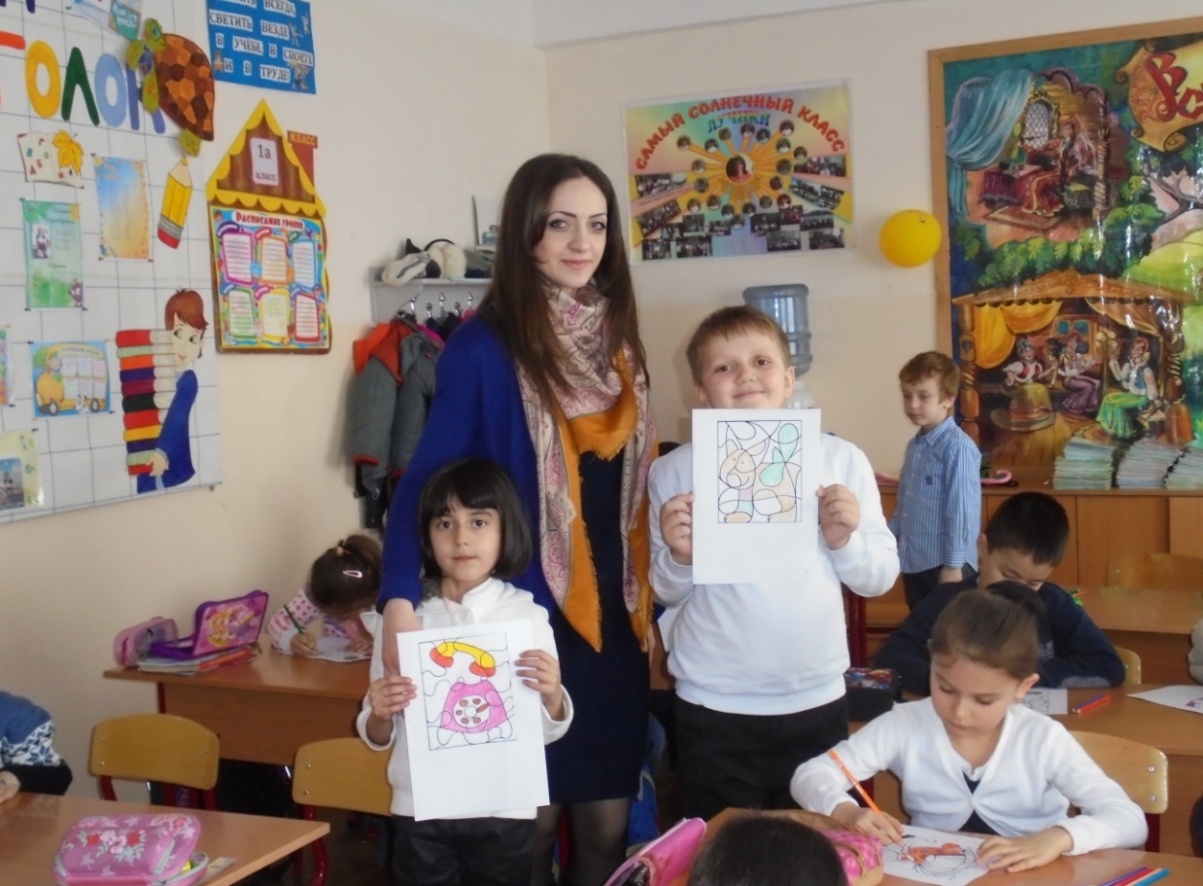 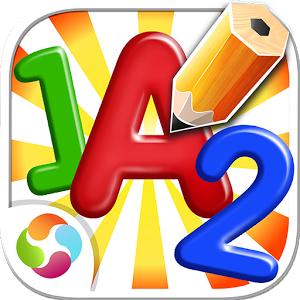 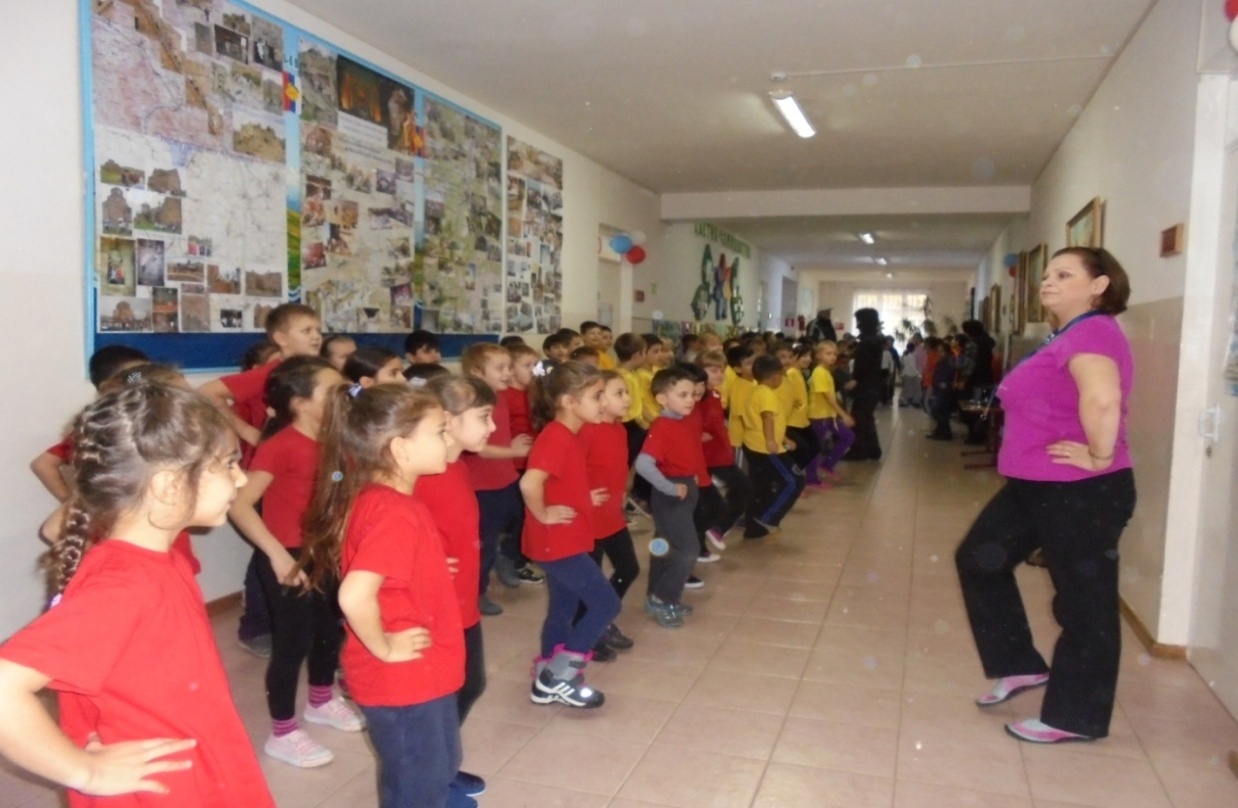 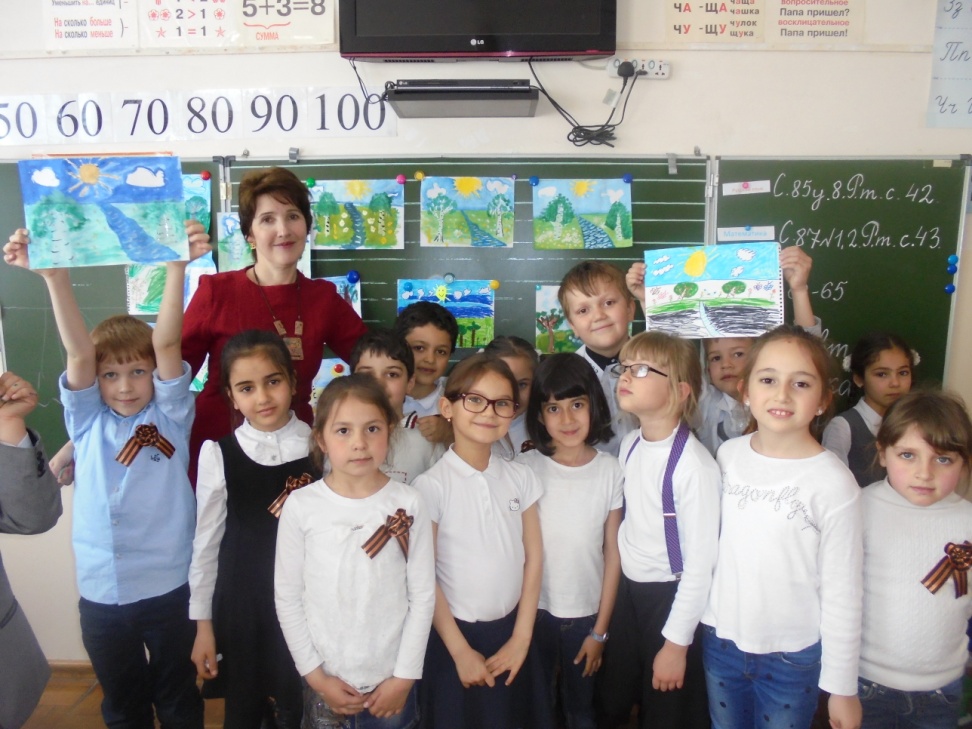 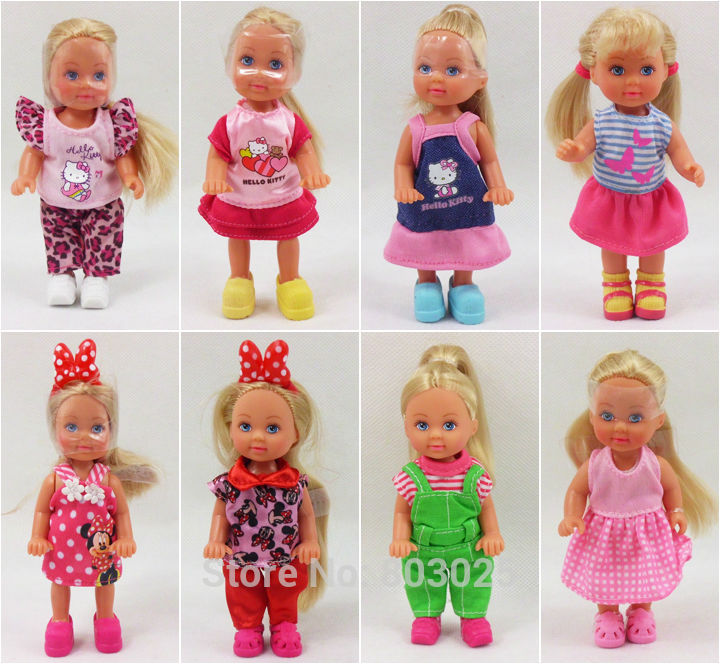 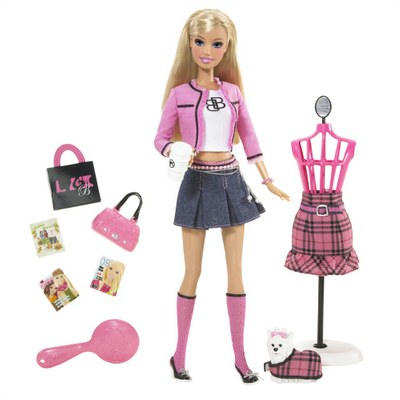 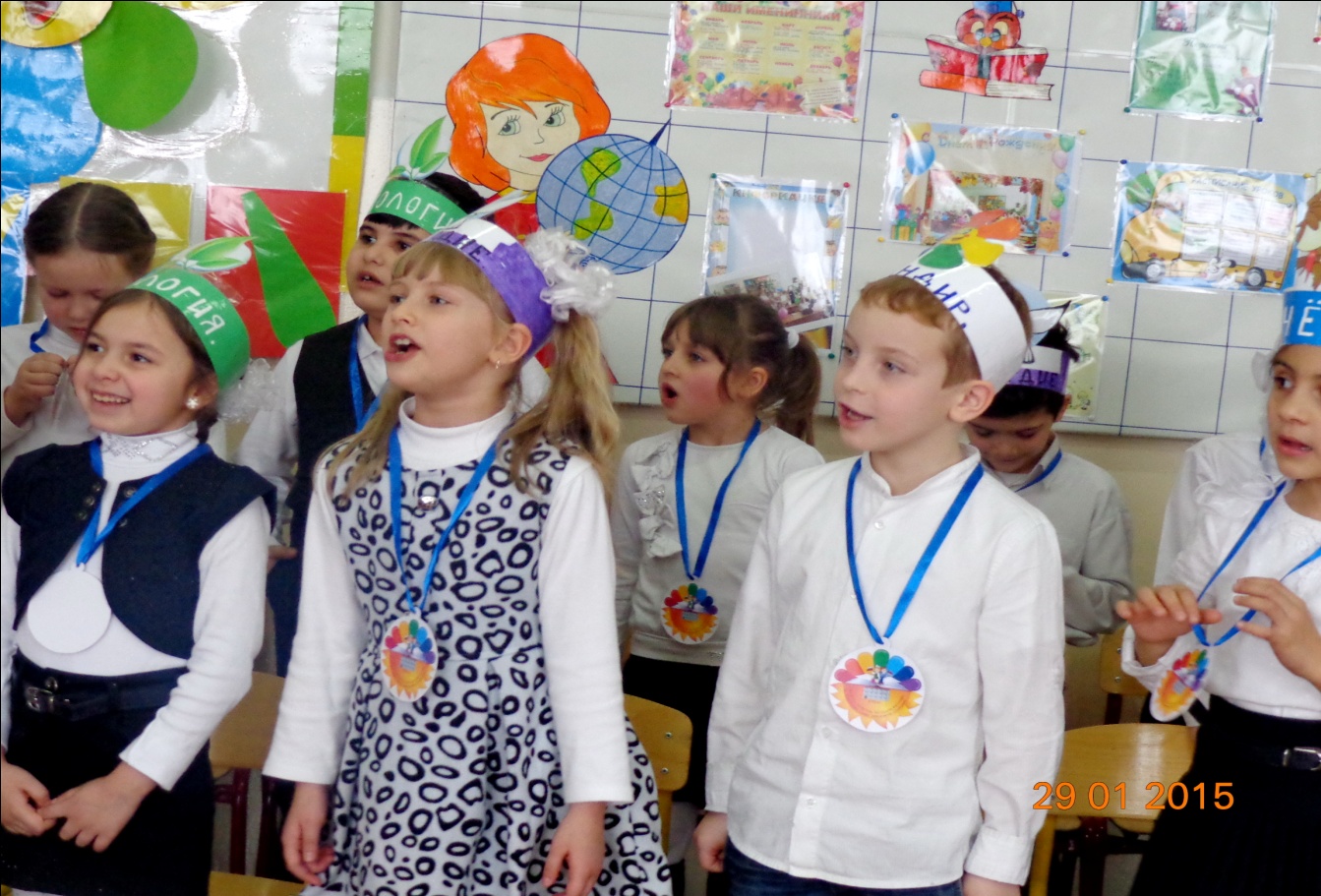 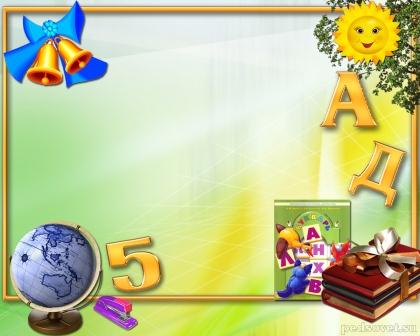 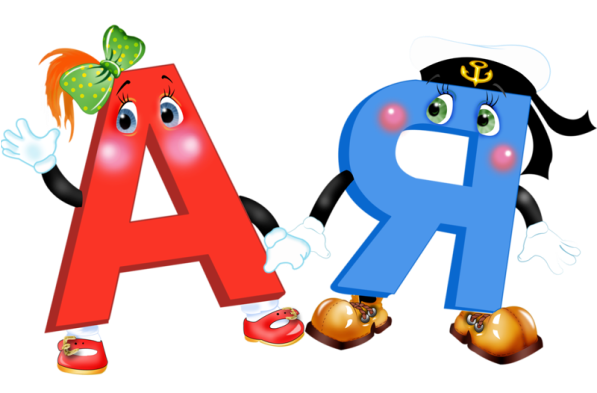 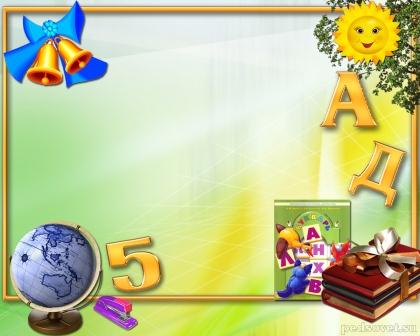 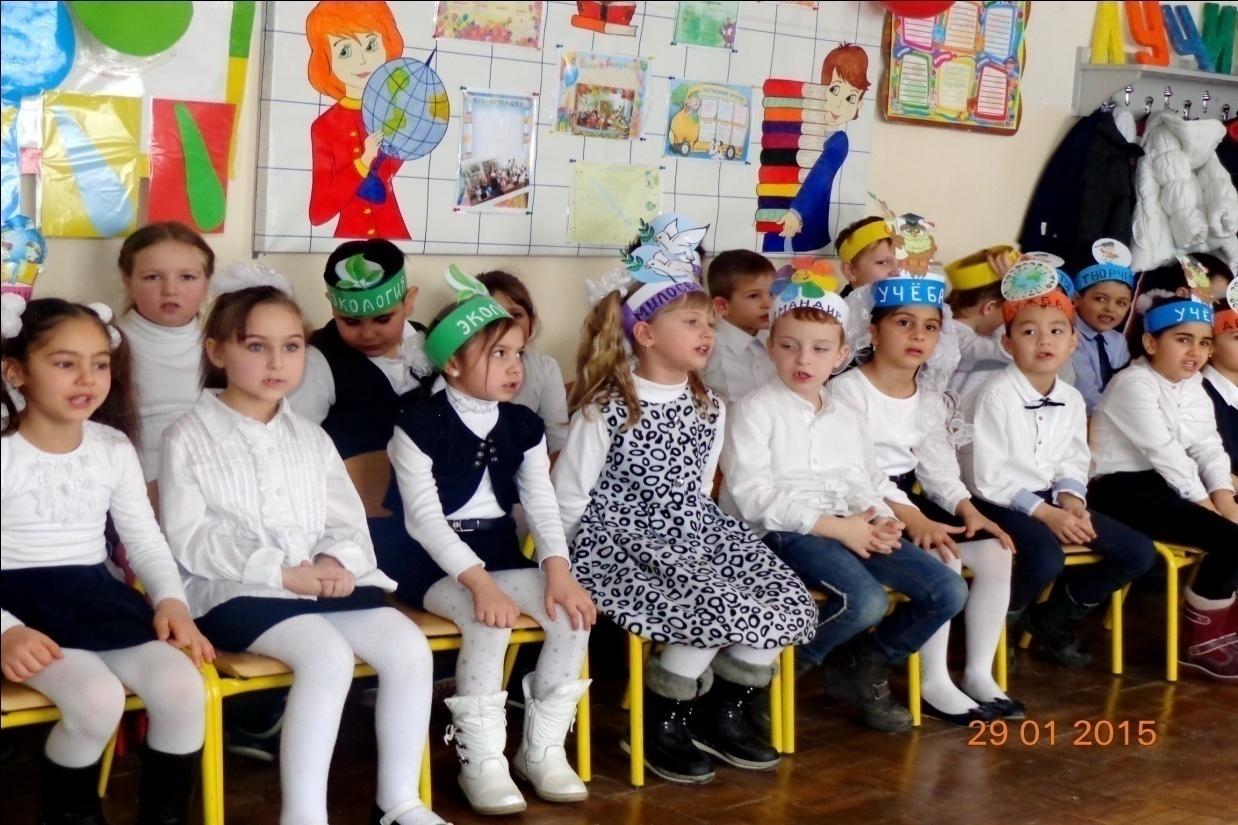 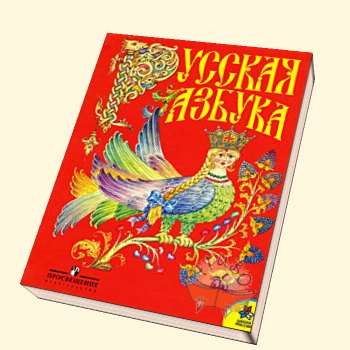 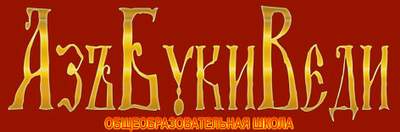 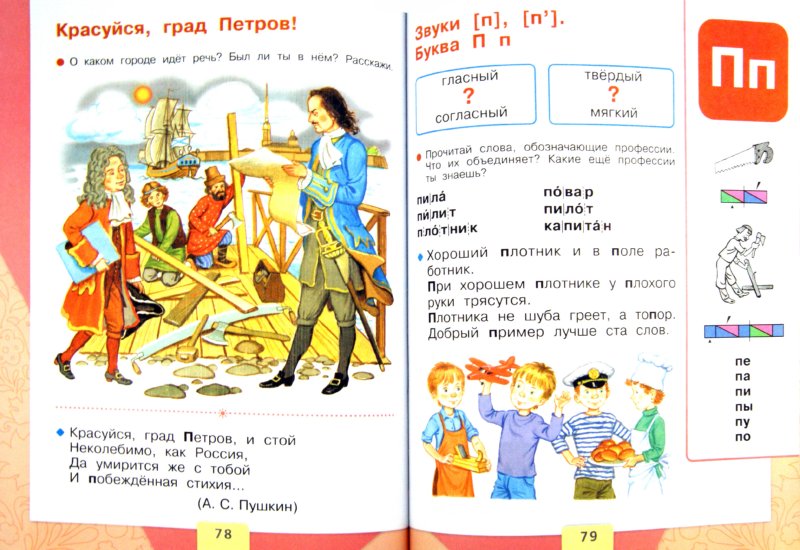 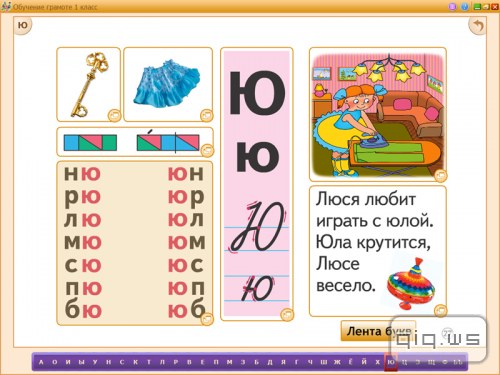 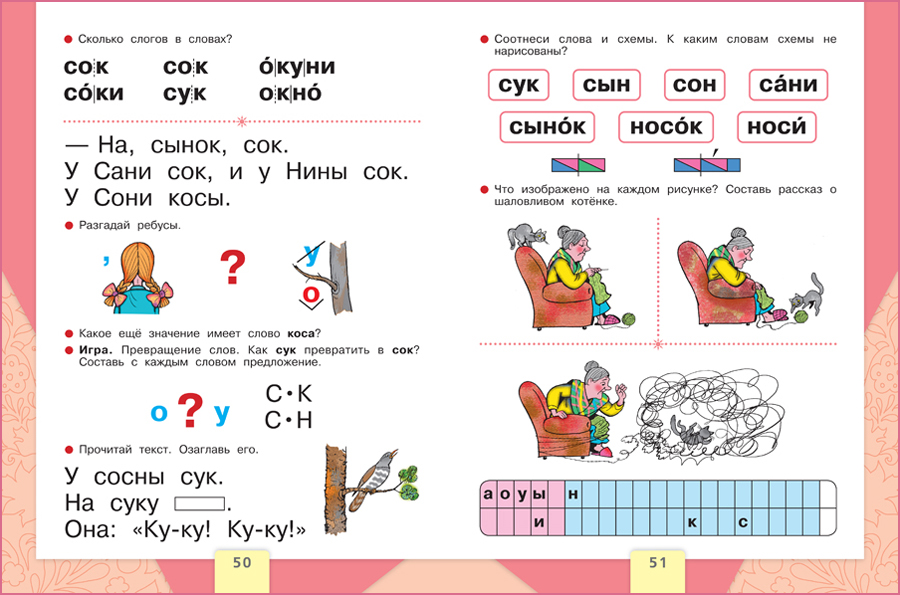 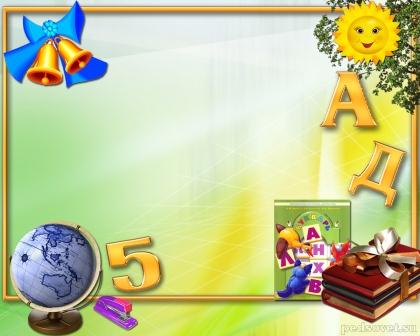 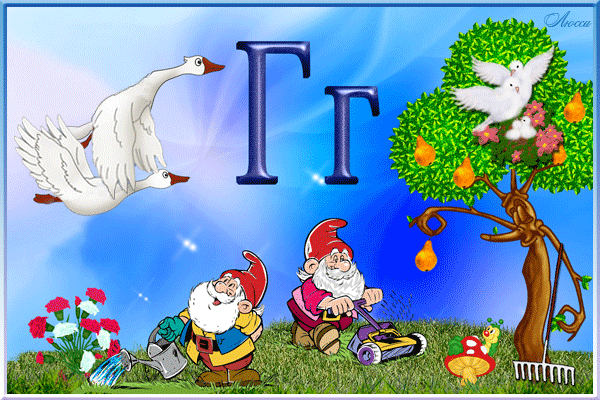 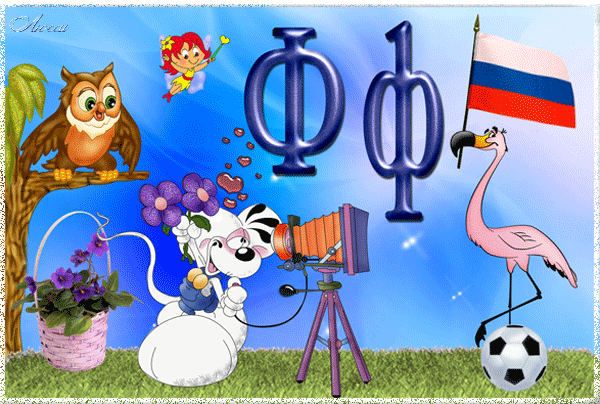 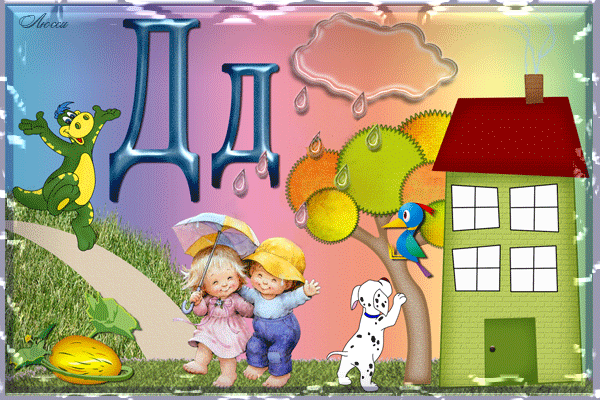 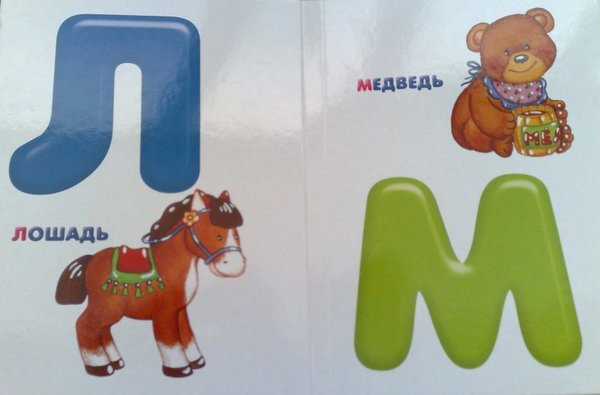 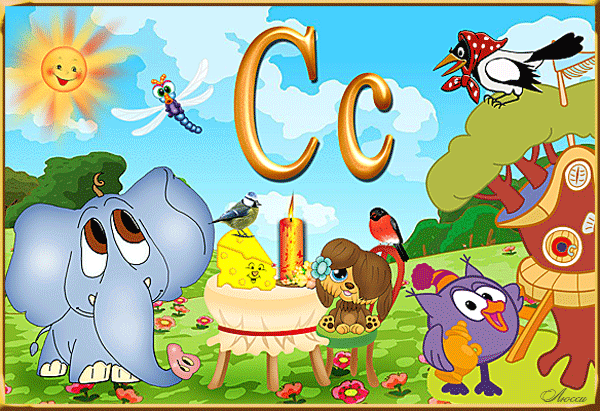 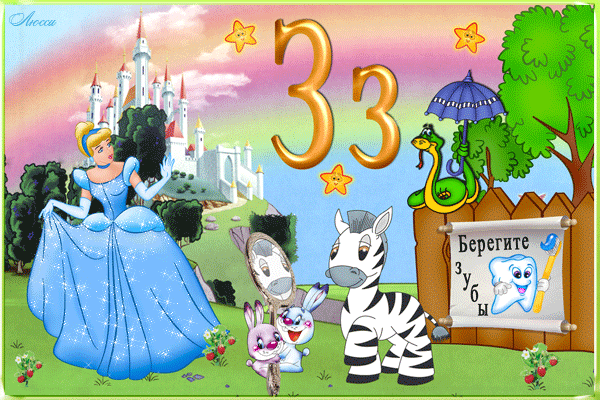 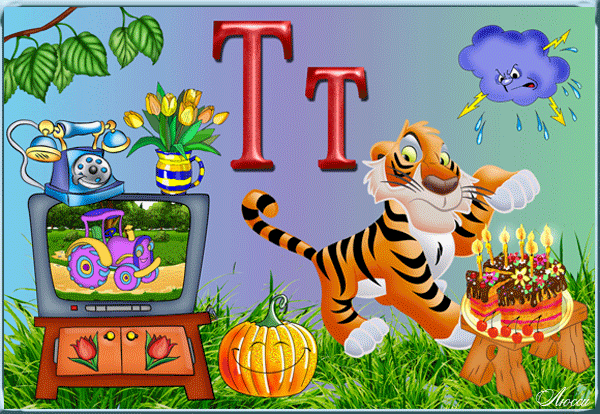 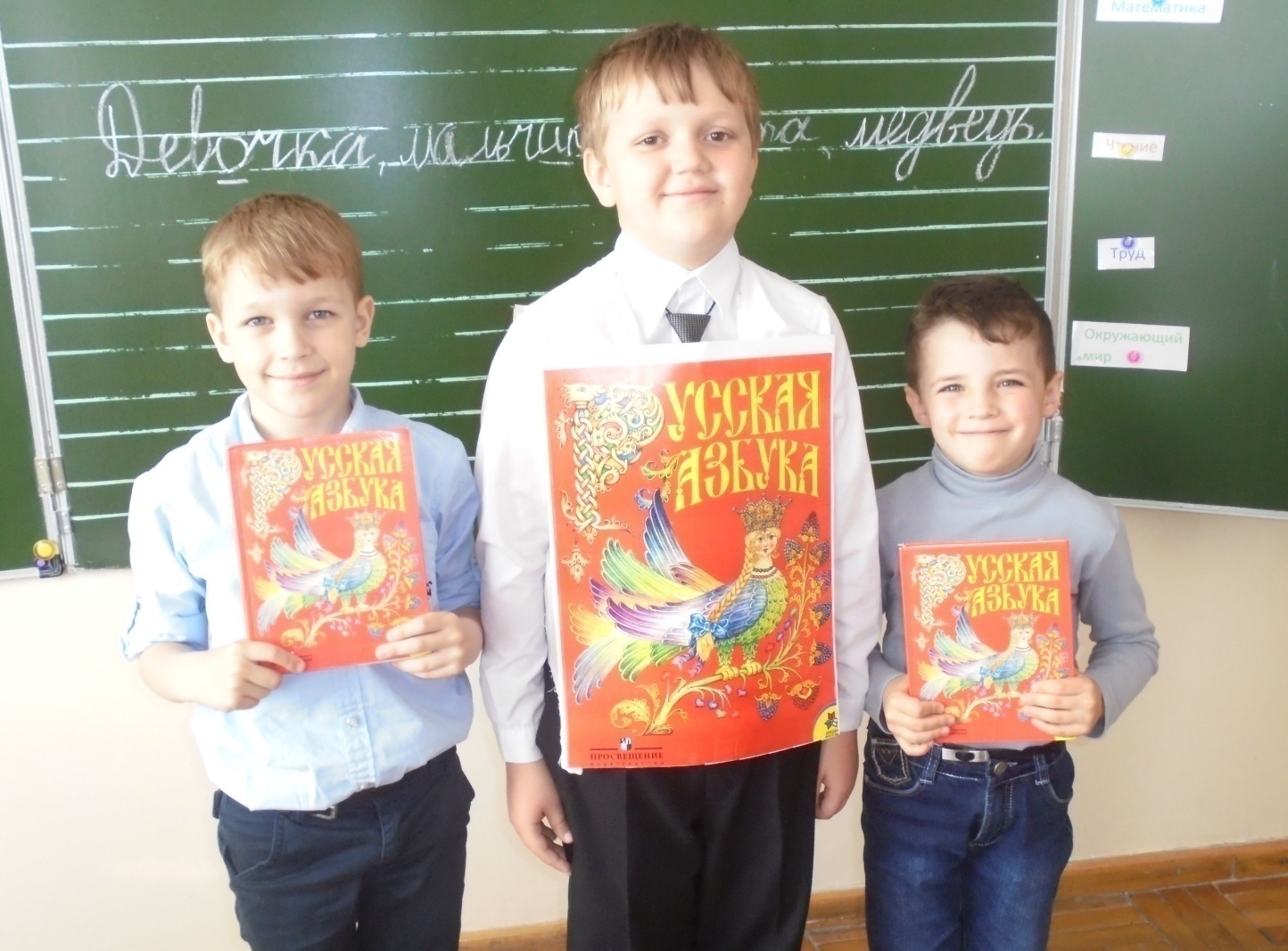 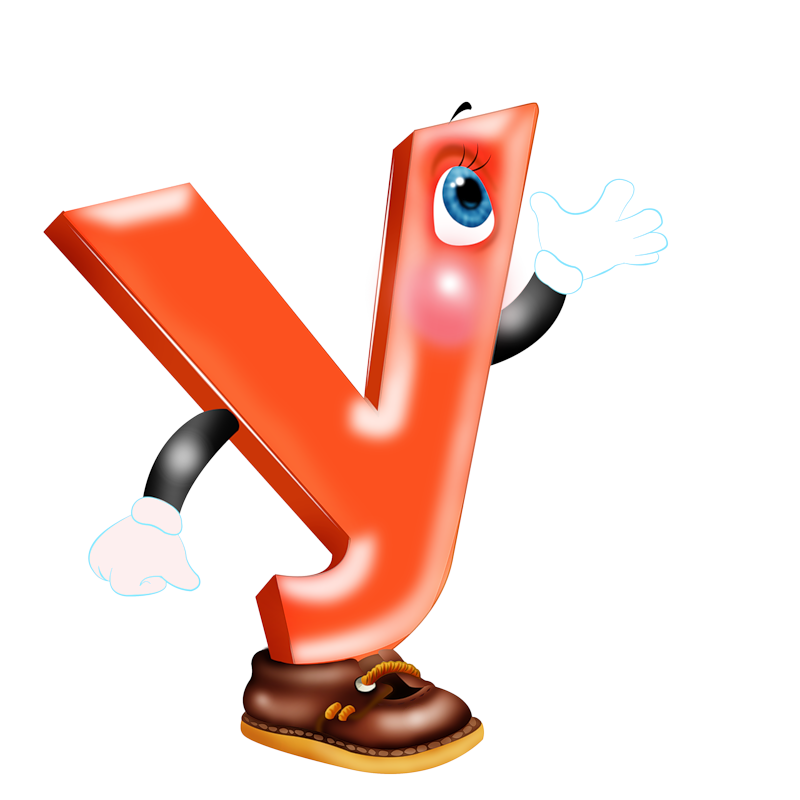 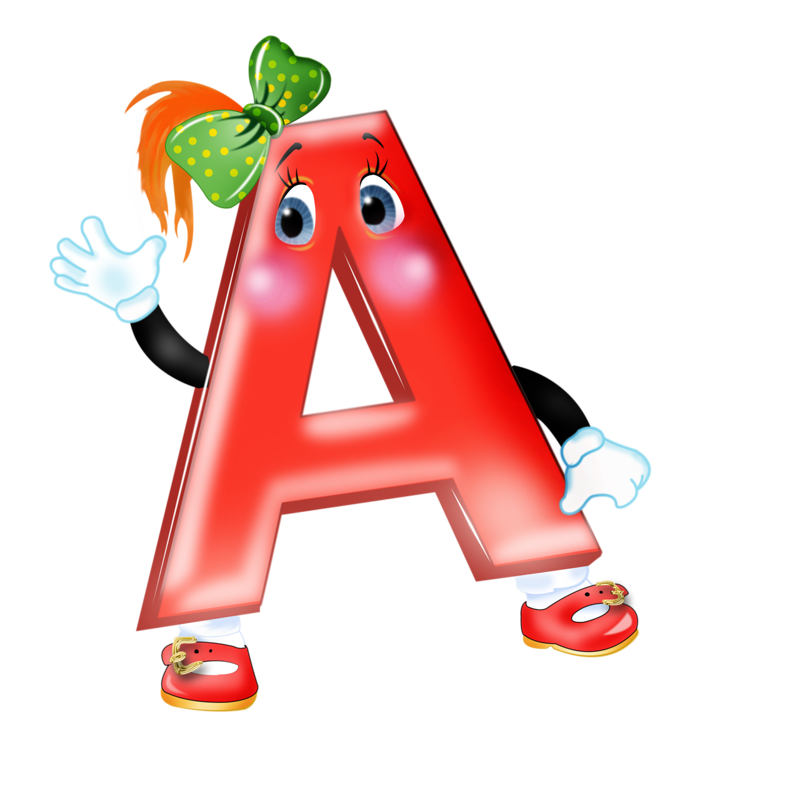 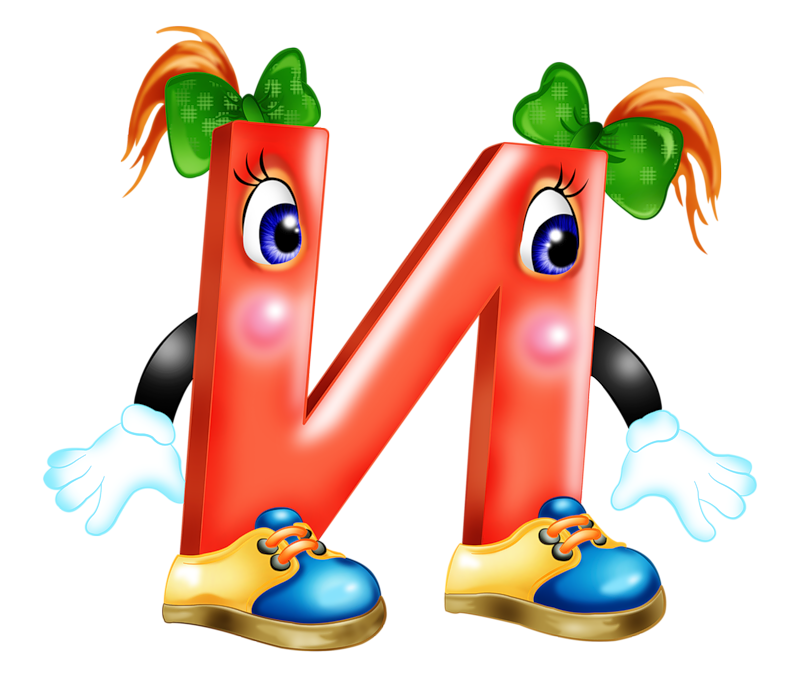 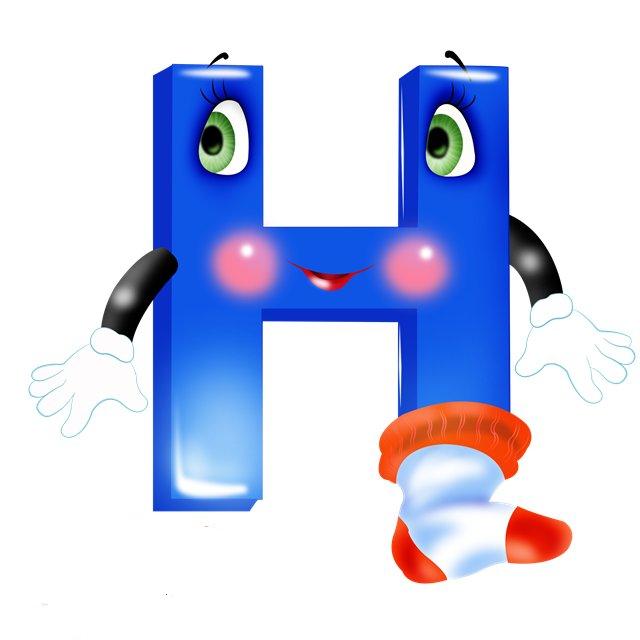 МИР
РОДИНА
МАМА
РОДИНА
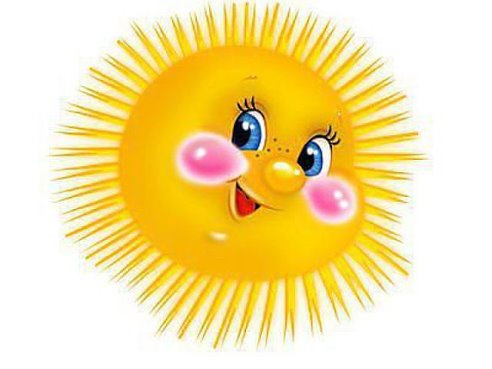 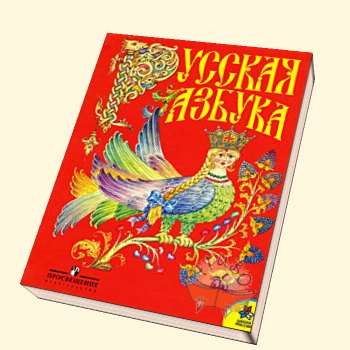